Overzicht 2010 - 2014
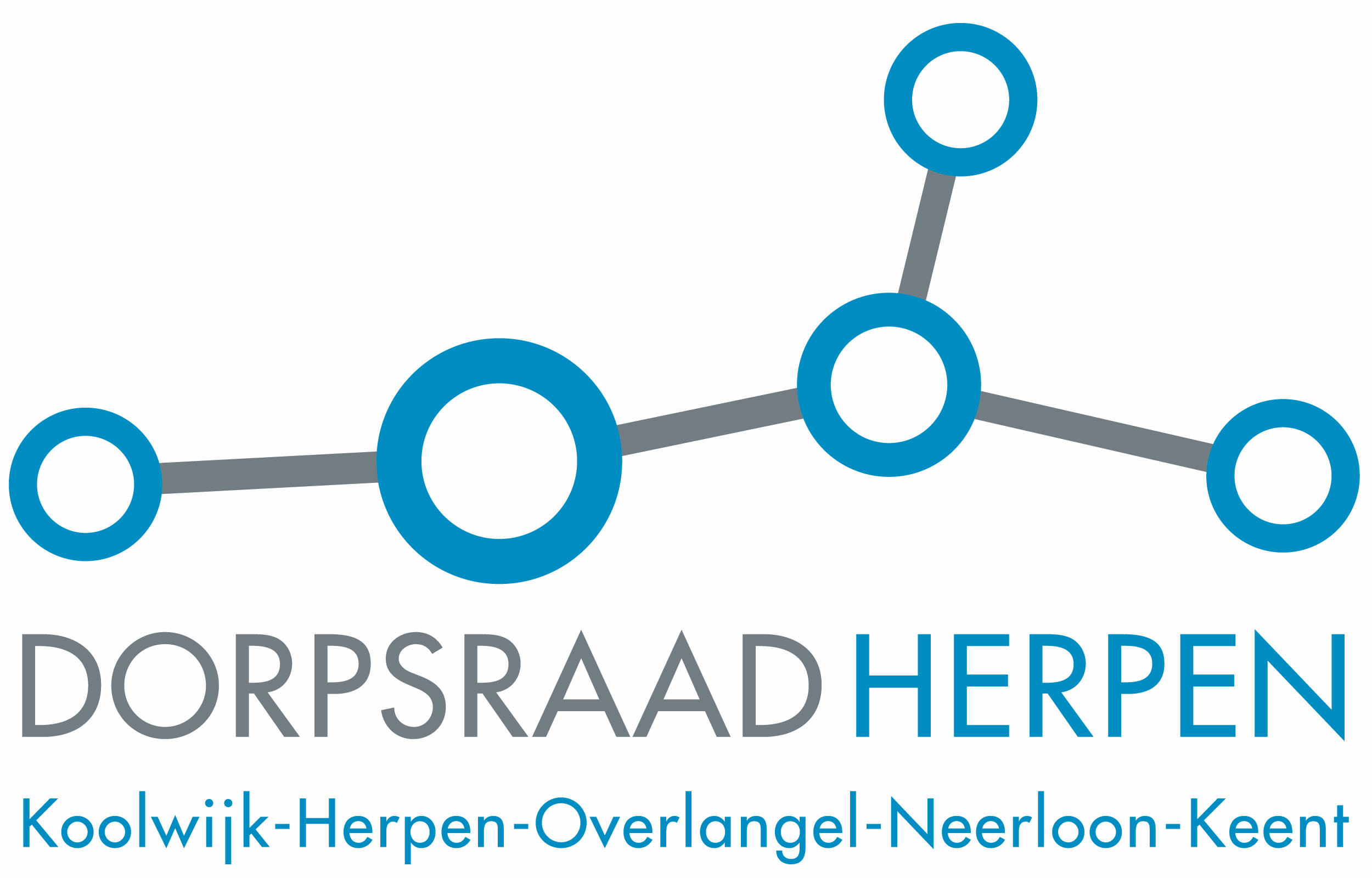 BOUWEN EN WONEN
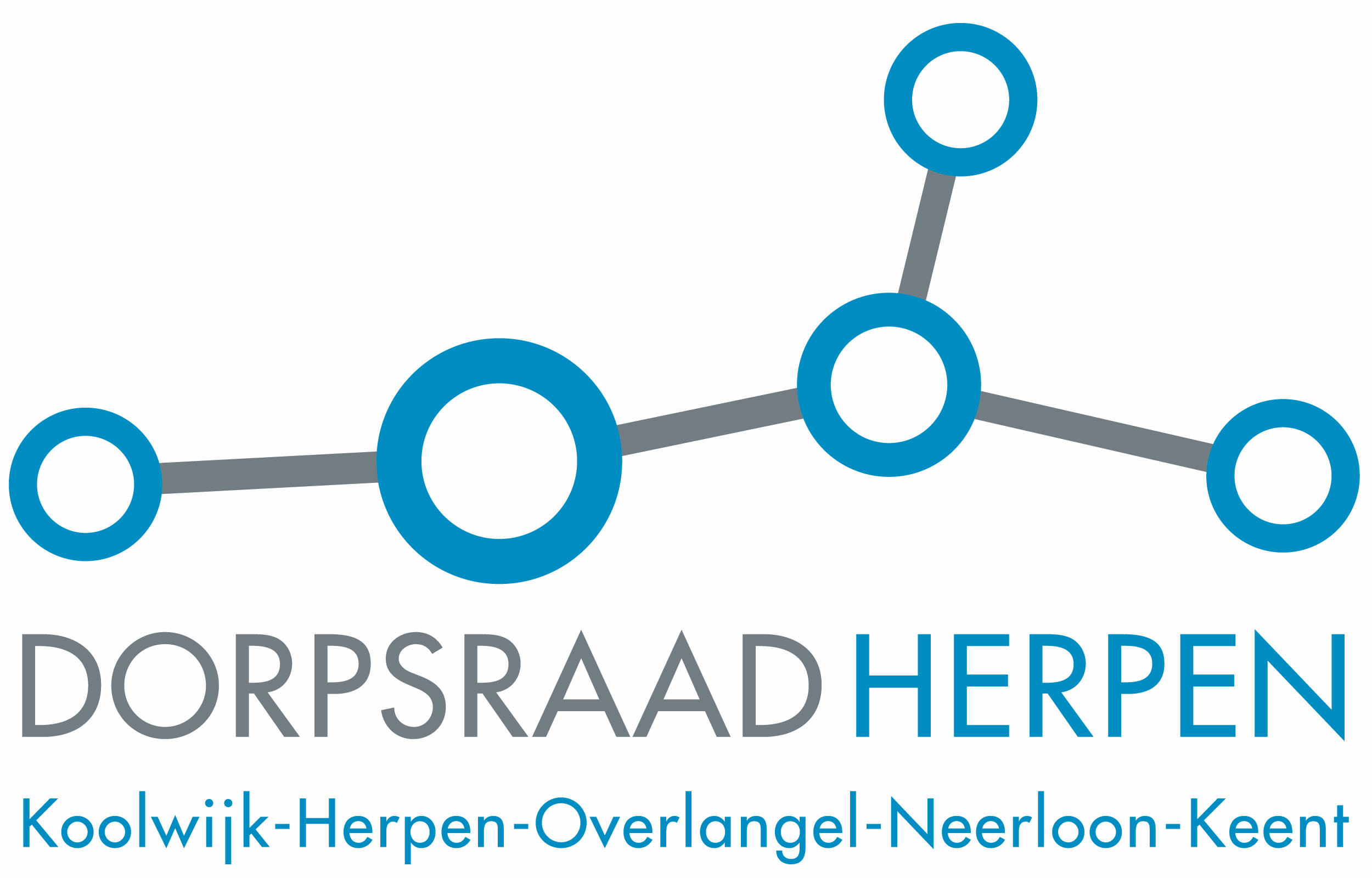 Negen Kernen

Kom Herpen

De Bulk

Vakantiepark Herperduin

Berghemseweg / Heiweg
Bestemmingsplannen
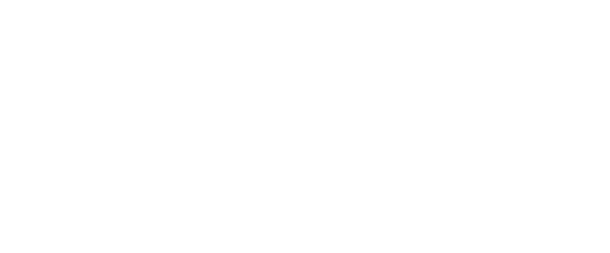 [Speaker Notes: Werkgroep 4 scenario’s uitgewerkt en deze kwam als beste uit de bus.
OKSV voorziet competitievoetbal voor meerdere teams

Een locatie voor beide verenigingen
Voordelen:   Exploitatievoordeel, zeer goed voor de leefbaarheid en sociale cohesie
Investeringen kunnen door zelfwerkzaamheid worden gereduceerd]
Herperhof
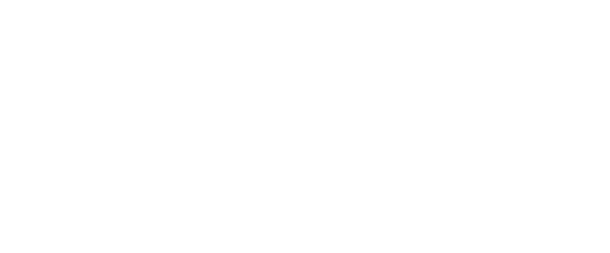 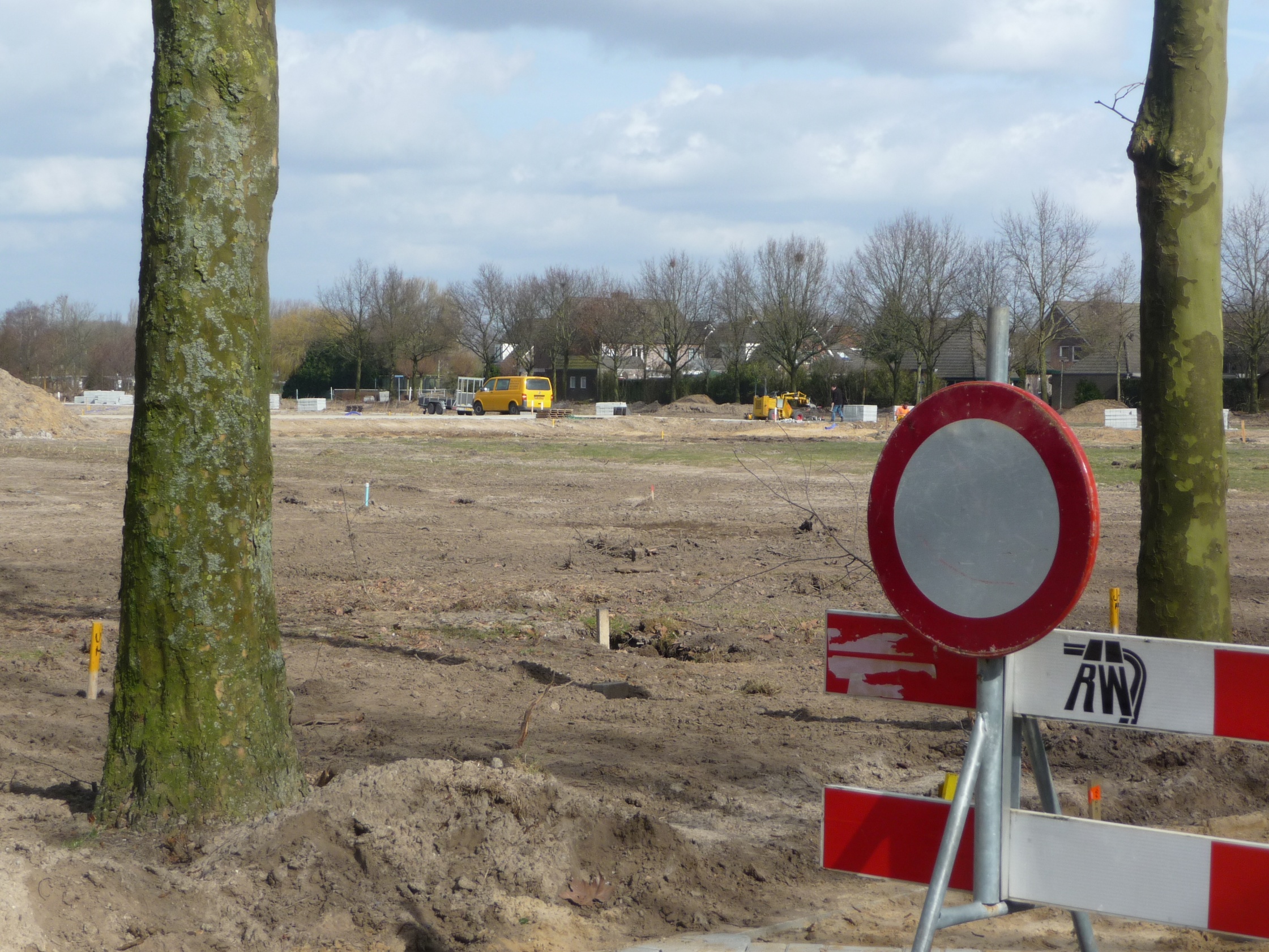 Wilgendaal 2010
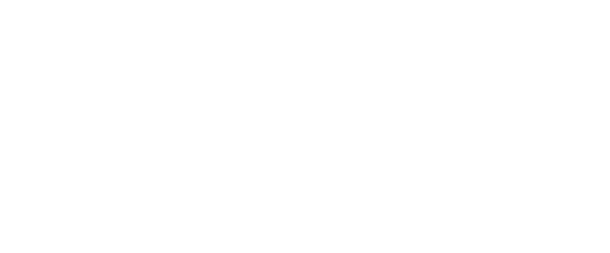 Wilgendaal 2014
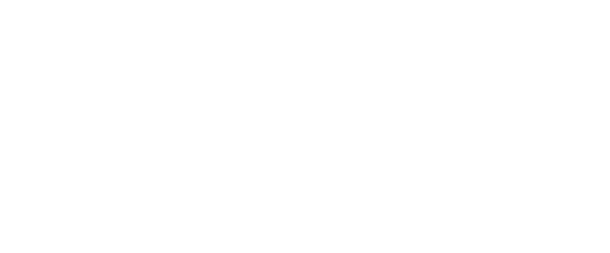 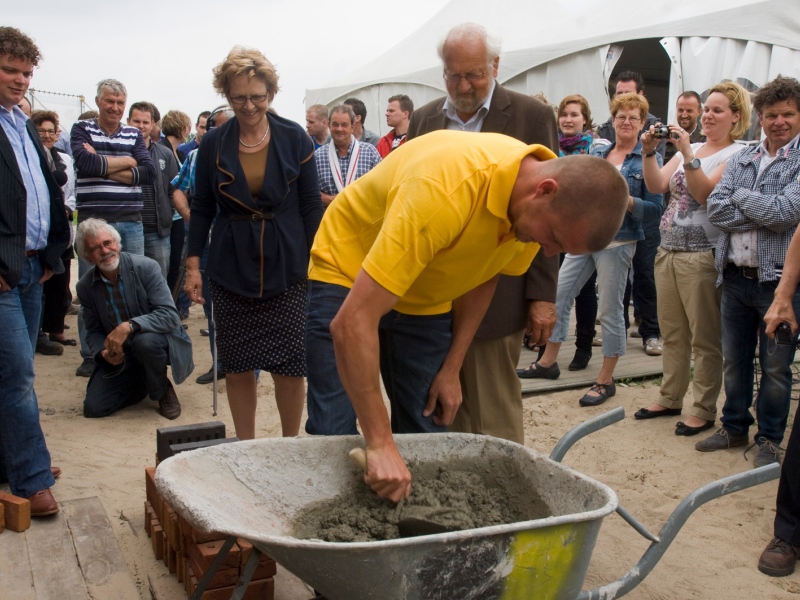 Starterswoningen
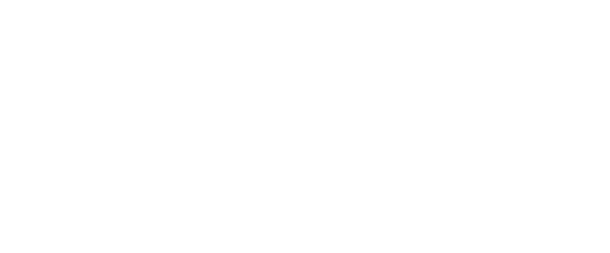 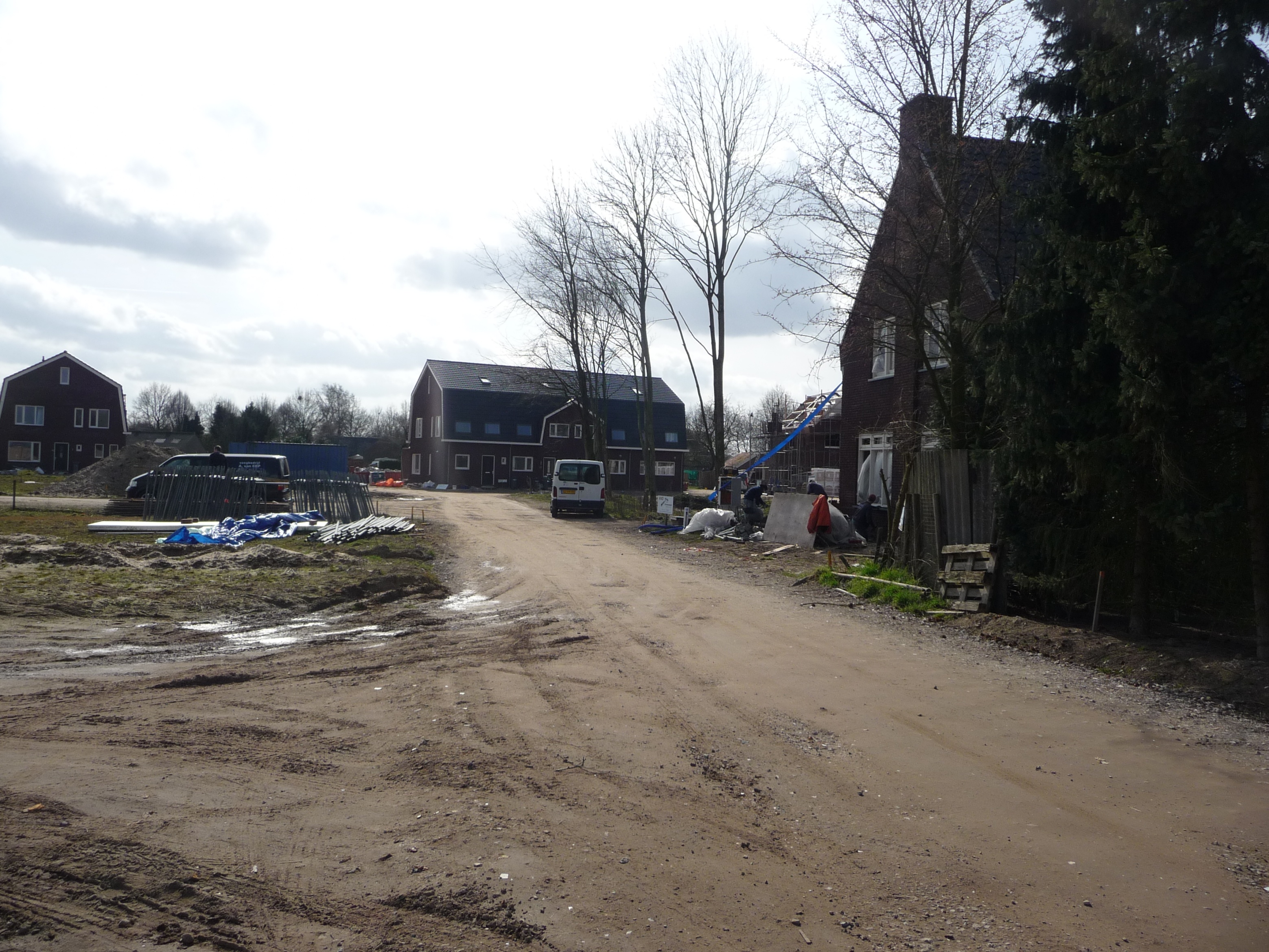 Asboom 2010
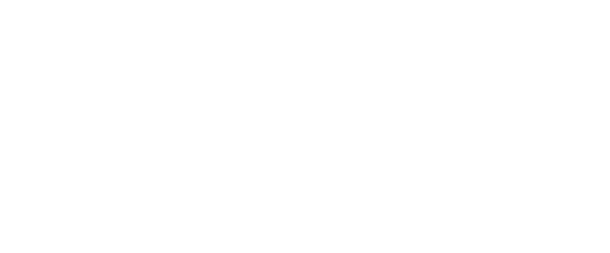 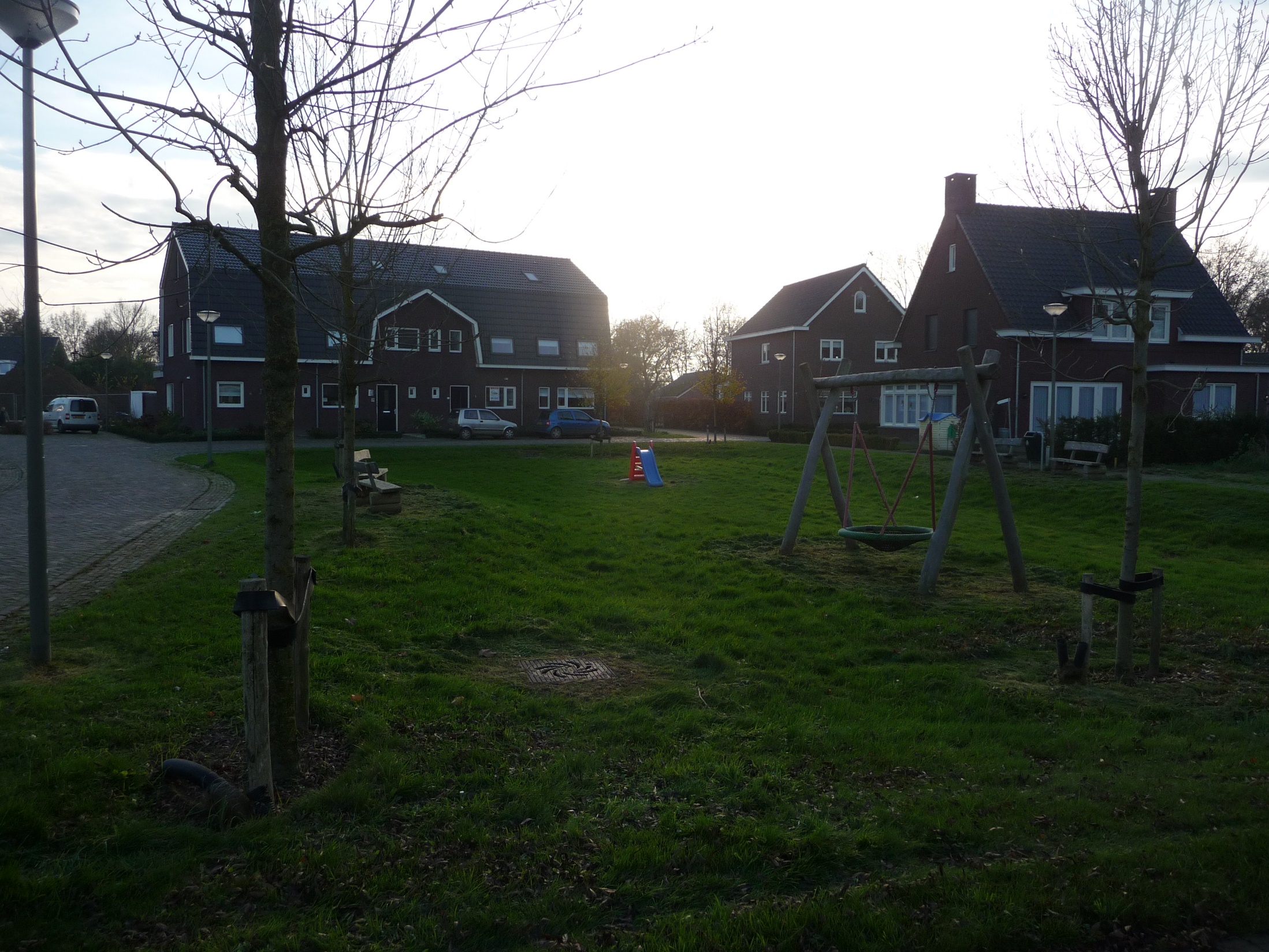 De Jas 2014
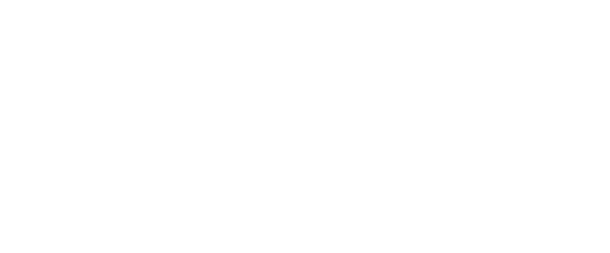 Overdragen:
Afspraken Wilgendaal / Asboom

BP Berghemseweg / Heiweg

BP Buitengebied 2016

Visieontwikkeling Herpen West
Bouwen en Wonen
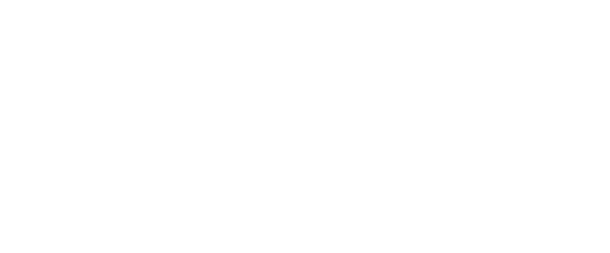 [Speaker Notes: Werkgroep 4 scenario’s uitgewerkt en deze kwam als beste uit de bus.
OKSV voorziet competitievoetbal voor meerdere teams

Een locatie voor beide verenigingen
Voordelen:   Exploitatievoordeel, zeer goed voor de leefbaarheid en sociale cohesie
Investeringen kunnen door zelfwerkzaamheid worden gereduceerd]
Infrastructuur / Openbare ruimte
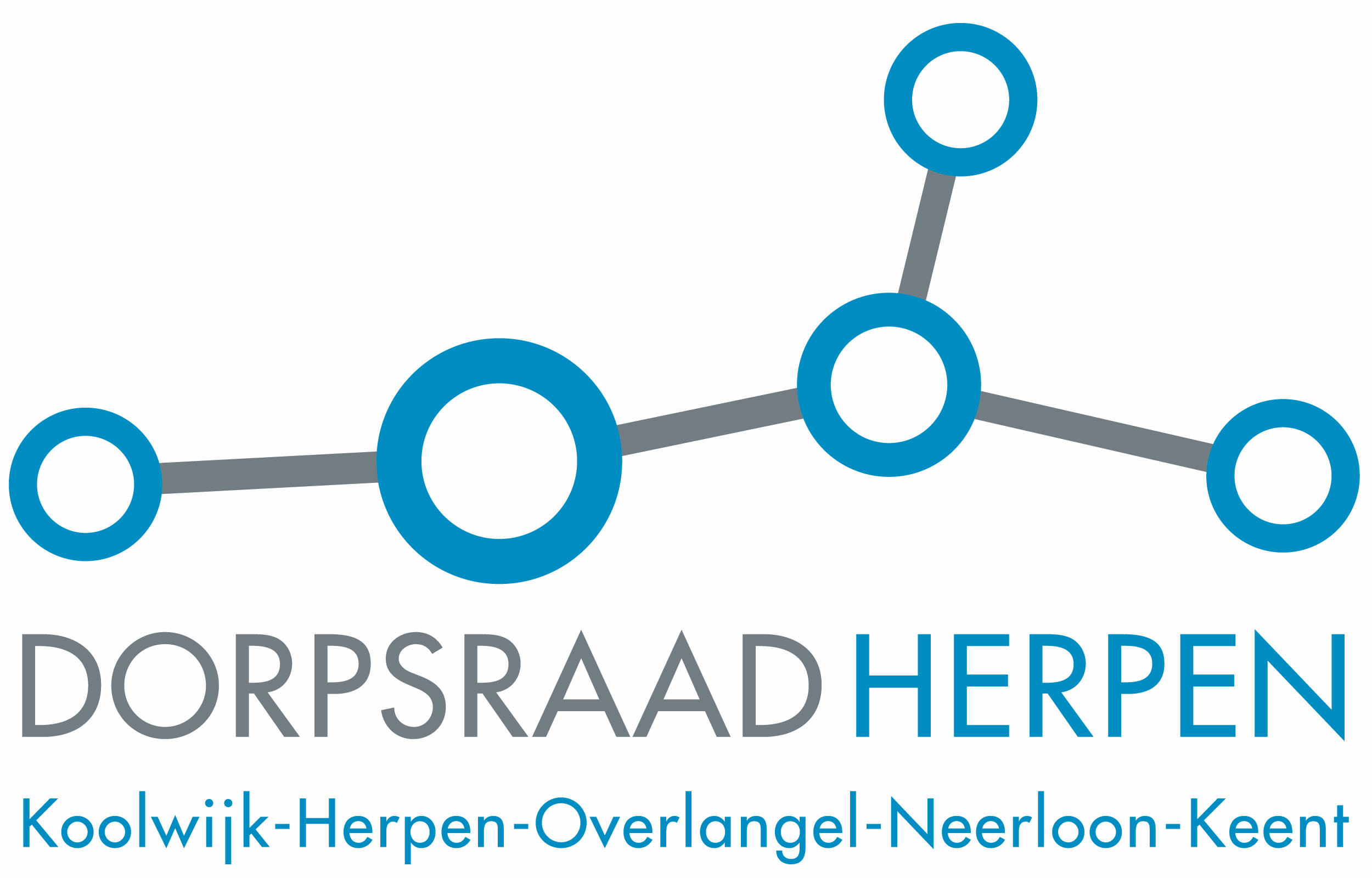 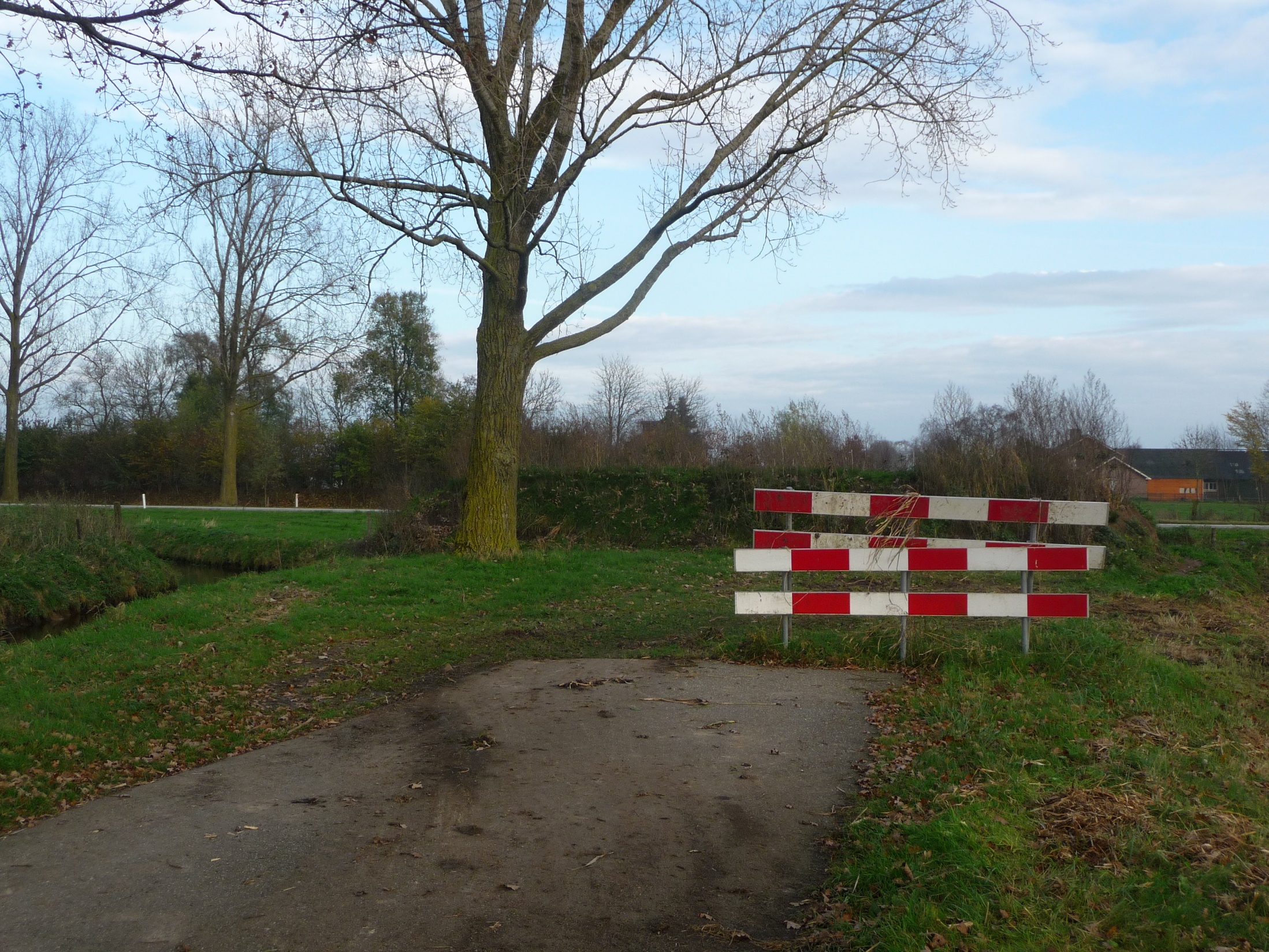 Hamelspoelweg
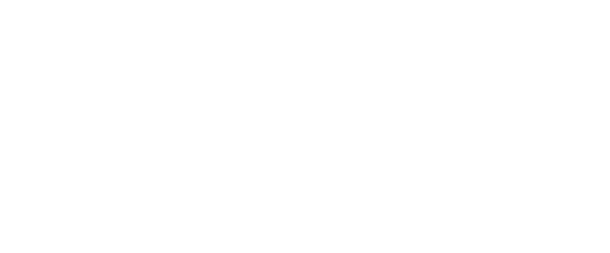 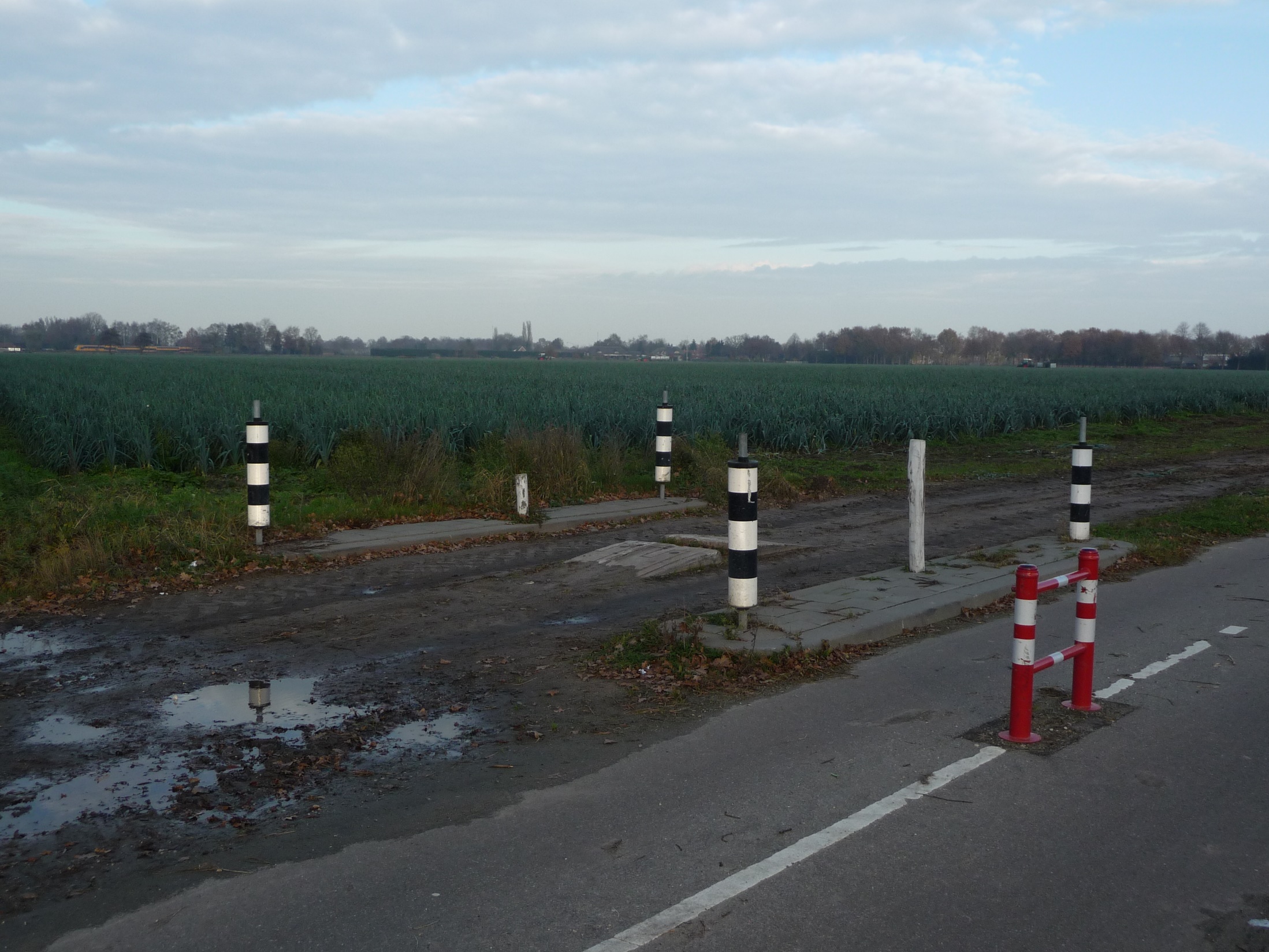 Piekenhoefstraat
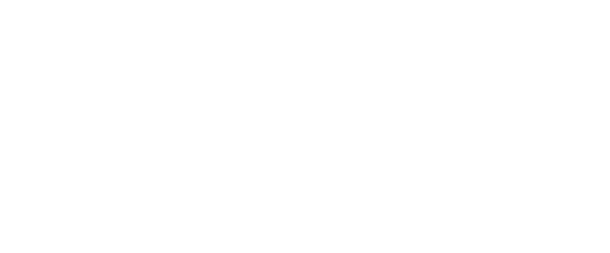 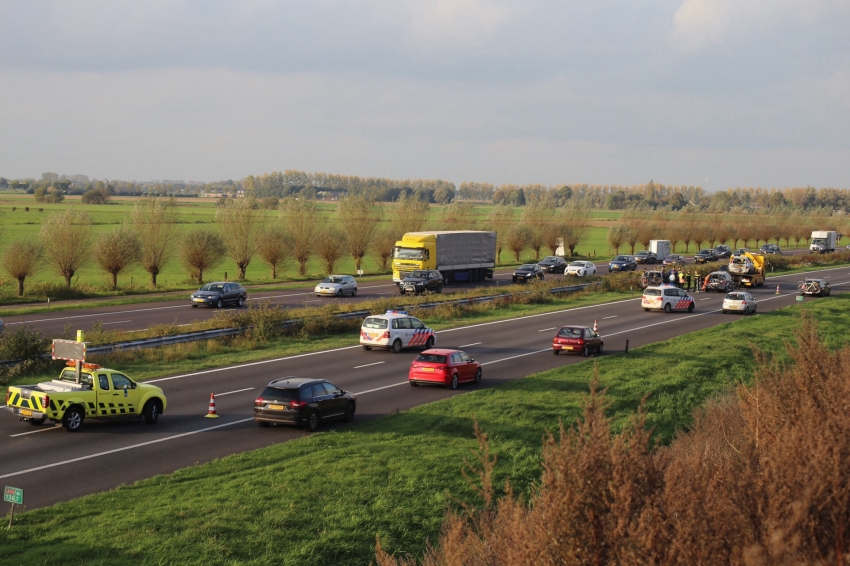 Geluidshinder A50
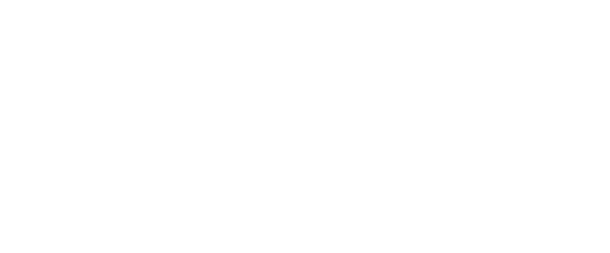 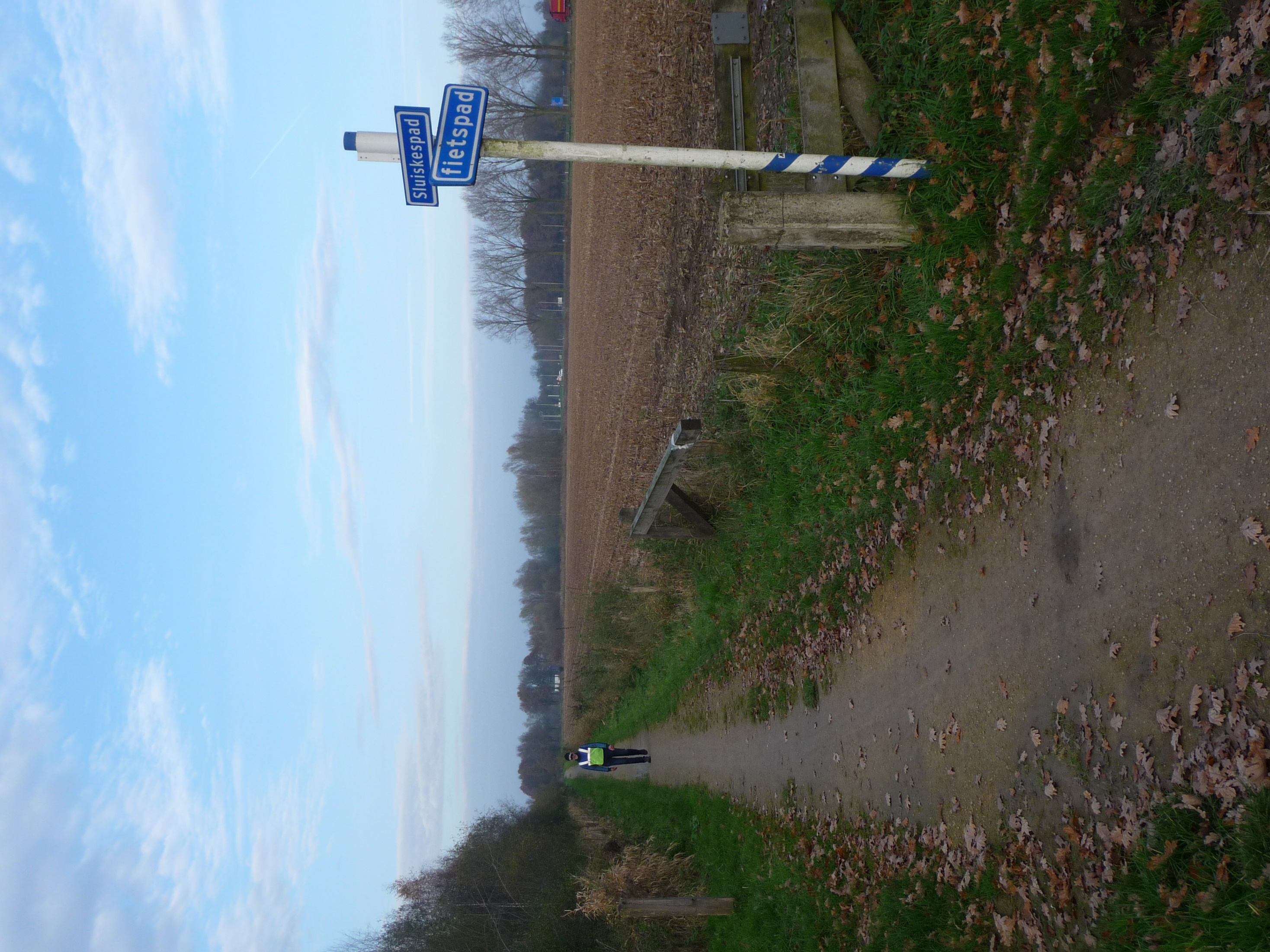 Sluiskespad
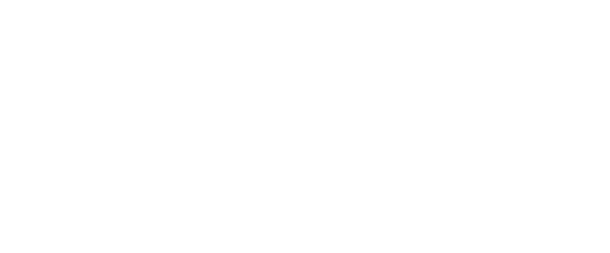 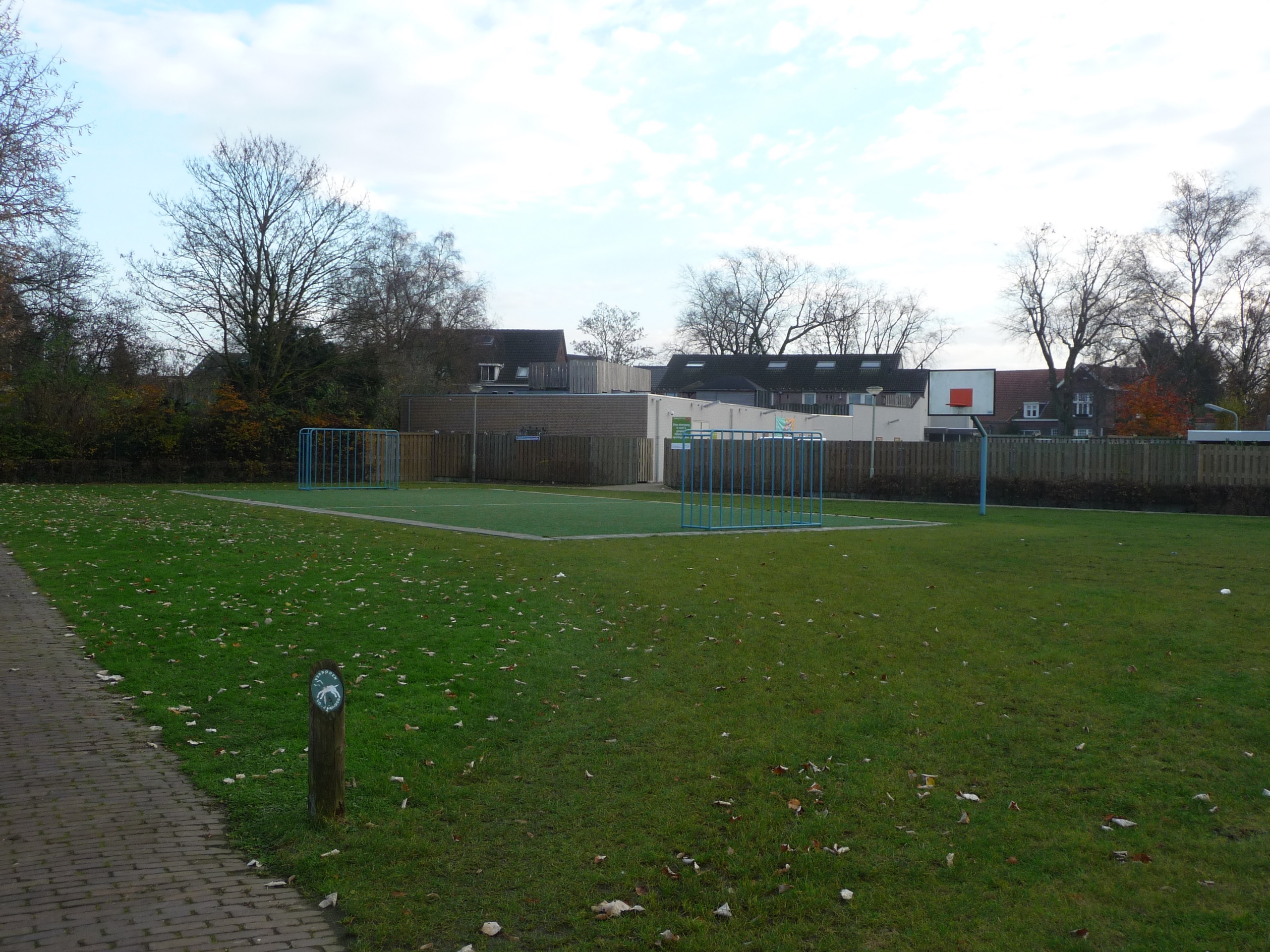 Runstuk
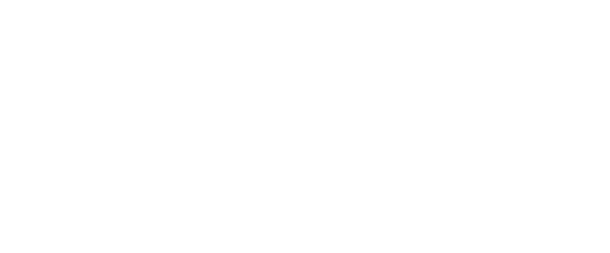 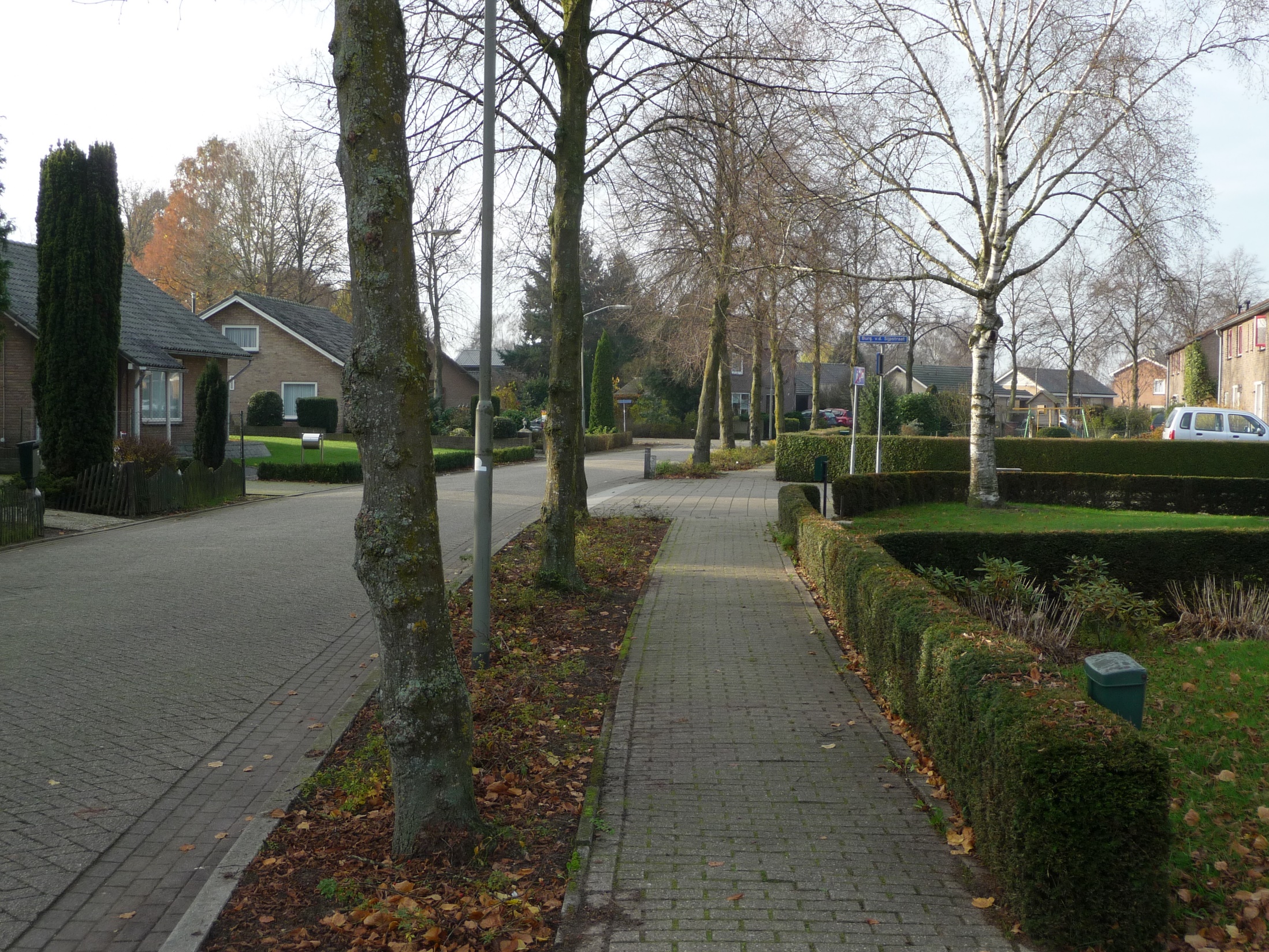 Kruisstraat
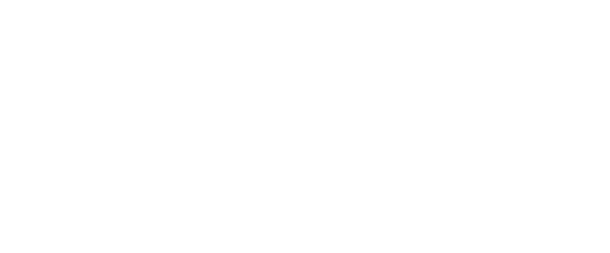 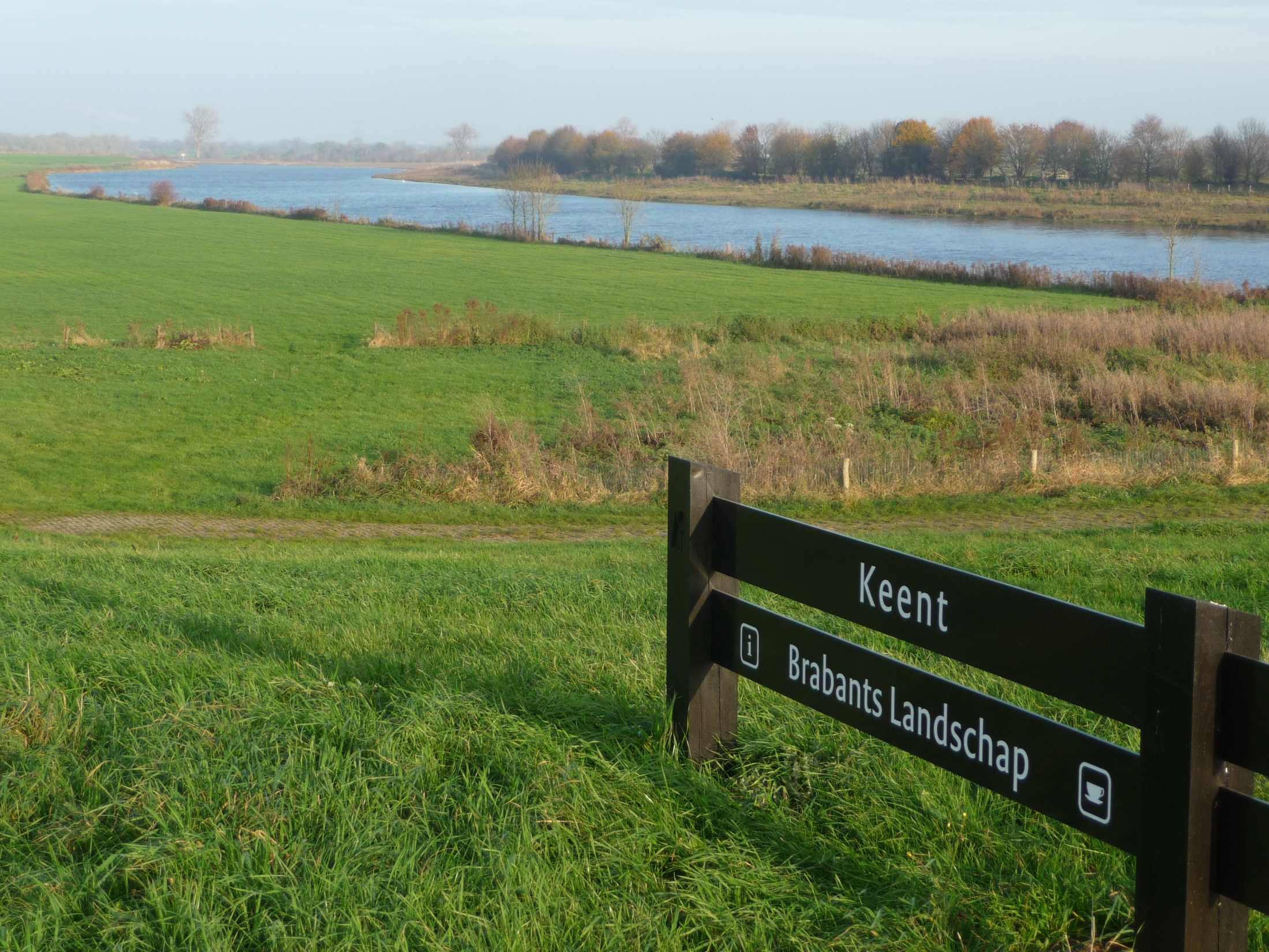 Oude Maasarm Keent
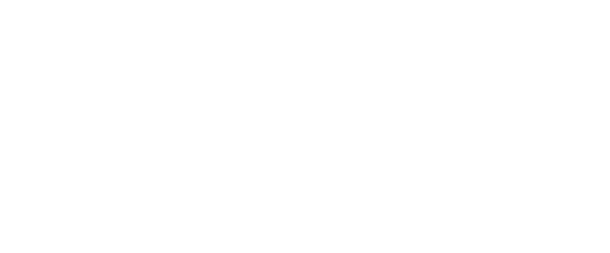 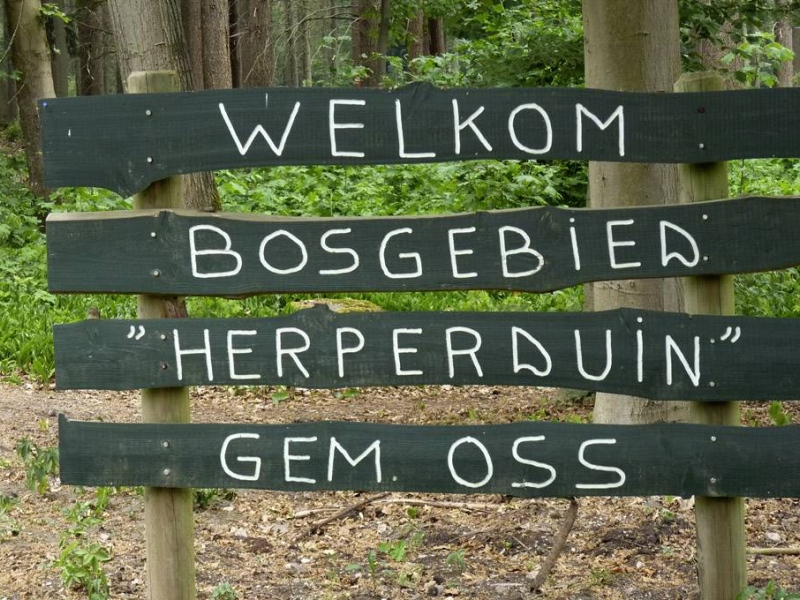 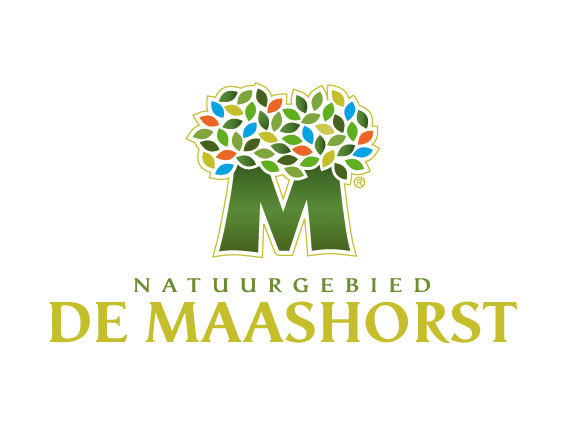 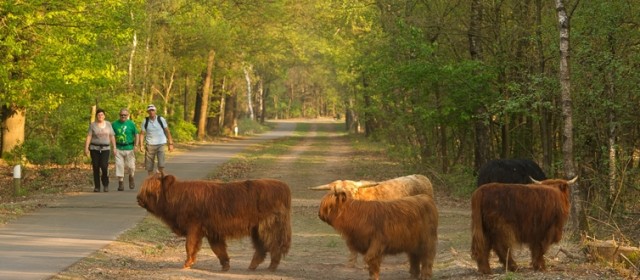 Maashorst
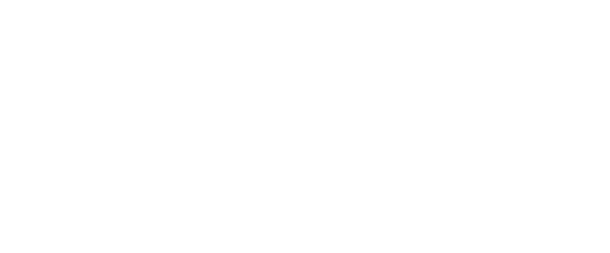 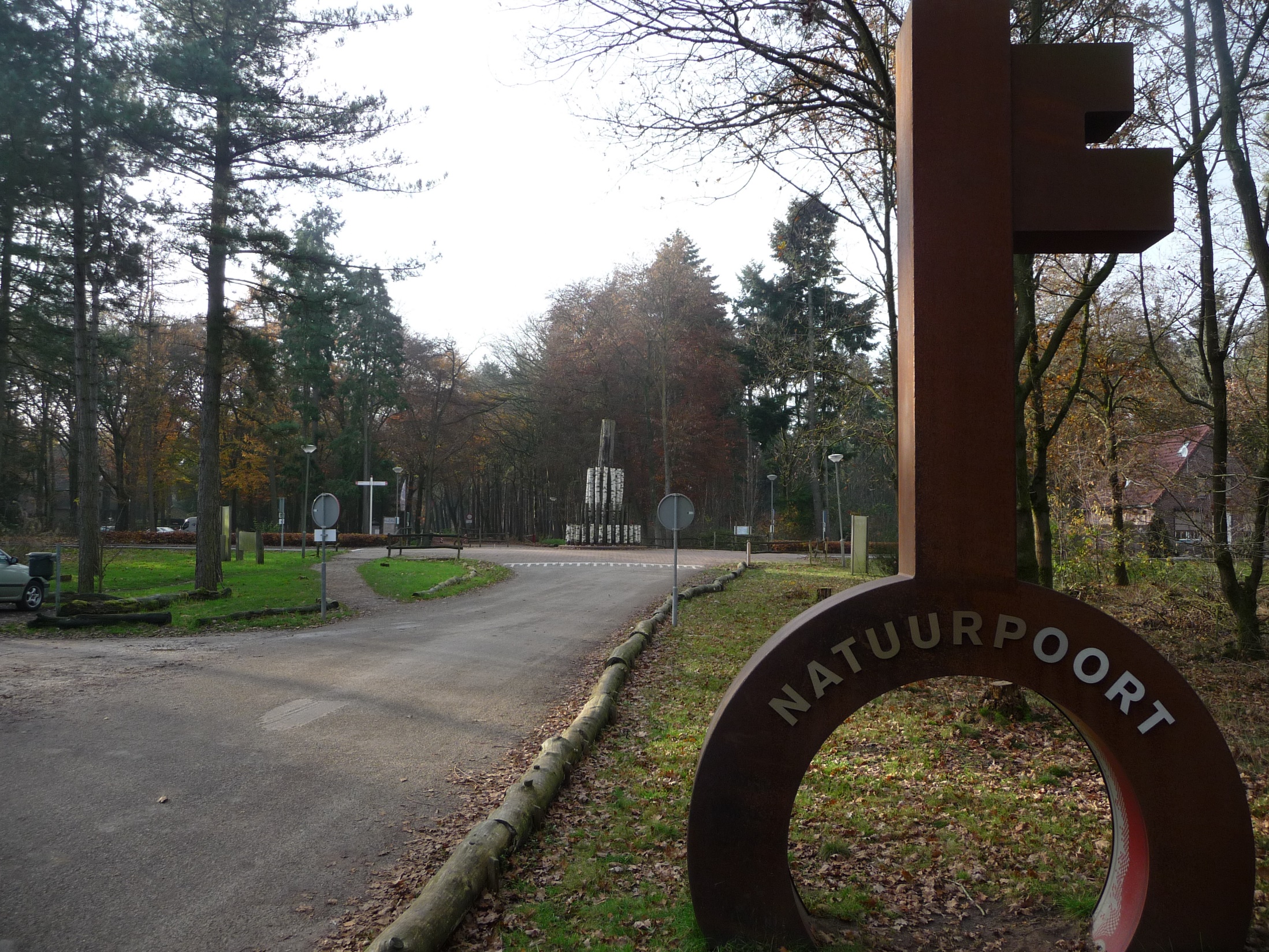 Recreatieve Poort
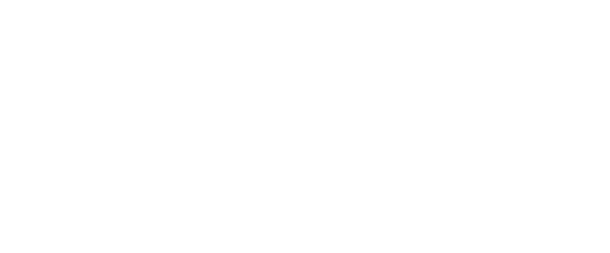 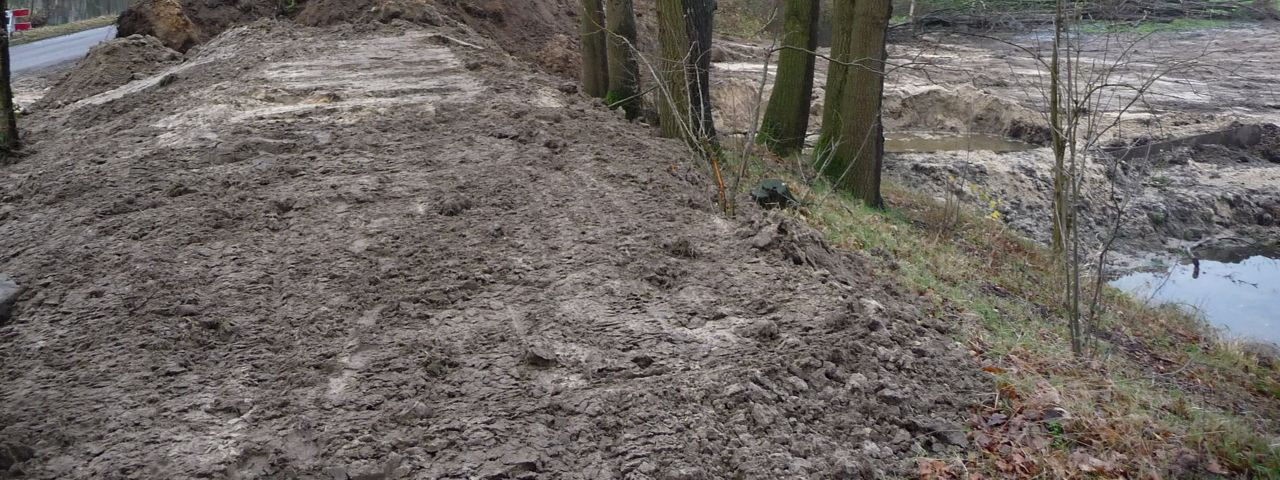 Erfdijk 2010
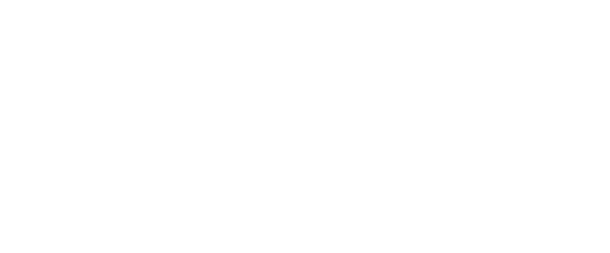 Erfdijk 2014
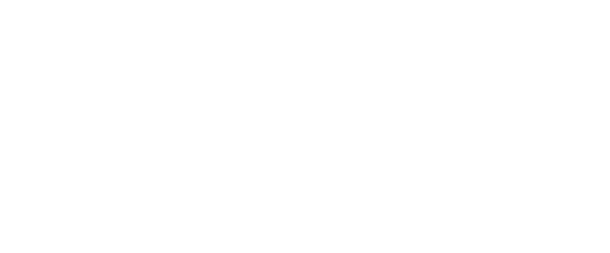 Opening rotondes
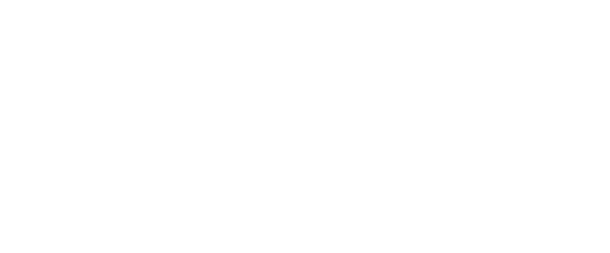 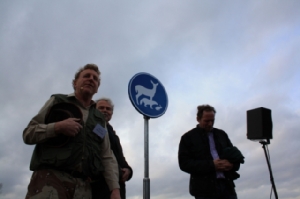 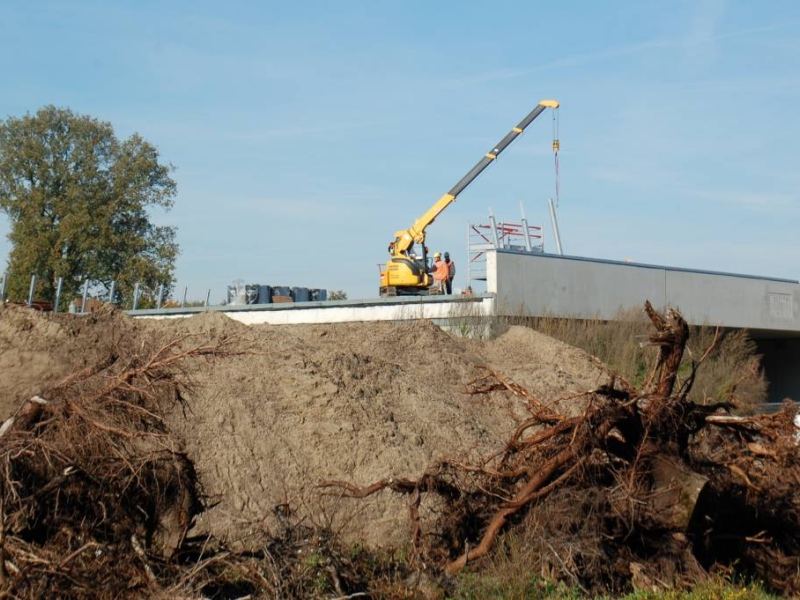 Ecoduct Herperduin
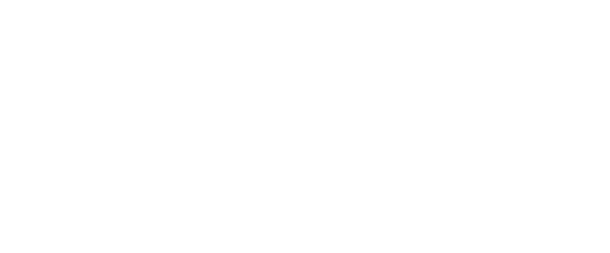 Van Lennepstraat
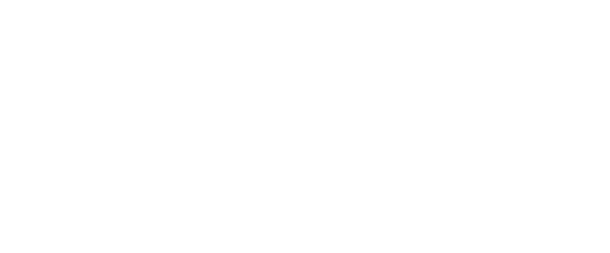 Overdragen:
Busverbinding naar Ziekenhuis Uden

Oversteek Koolwijk

Herinrichting St. Sebastianusstraat – Alard van Herpenplein - Rogstraat
Infrastructuur
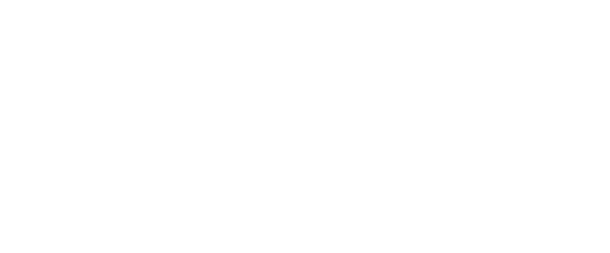 [Speaker Notes: Werkgroep 4 scenario’s uitgewerkt en deze kwam als beste uit de bus.
OKSV voorziet competitievoetbal voor meerdere teams

Een locatie voor beide verenigingen
Voordelen:   Exploitatievoordeel, zeer goed voor de leefbaarheid en sociale cohesie
Investeringen kunnen door zelfwerkzaamheid worden gereduceerd]
Overdragen:
Natuurspeelbos Herperduin

Geluidhinder A50 Herpen / Neerloon

IUP 2016 - 2019
Openbare ruimte
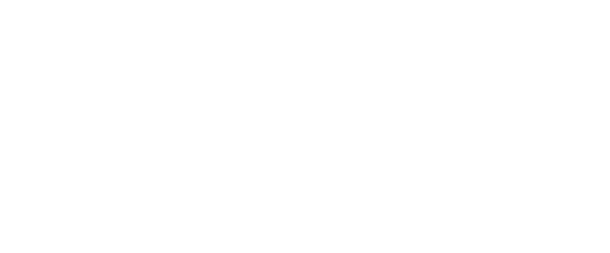 [Speaker Notes: Werkgroep 4 scenario’s uitgewerkt en deze kwam als beste uit de bus.
OKSV voorziet competitievoetbal voor meerdere teams

Een locatie voor beide verenigingen
Voordelen:   Exploitatievoordeel, zeer goed voor de leefbaarheid en sociale cohesie
Investeringen kunnen door zelfwerkzaamheid worden gereduceerd]
Voorzieningen / Sociale kwaliteit
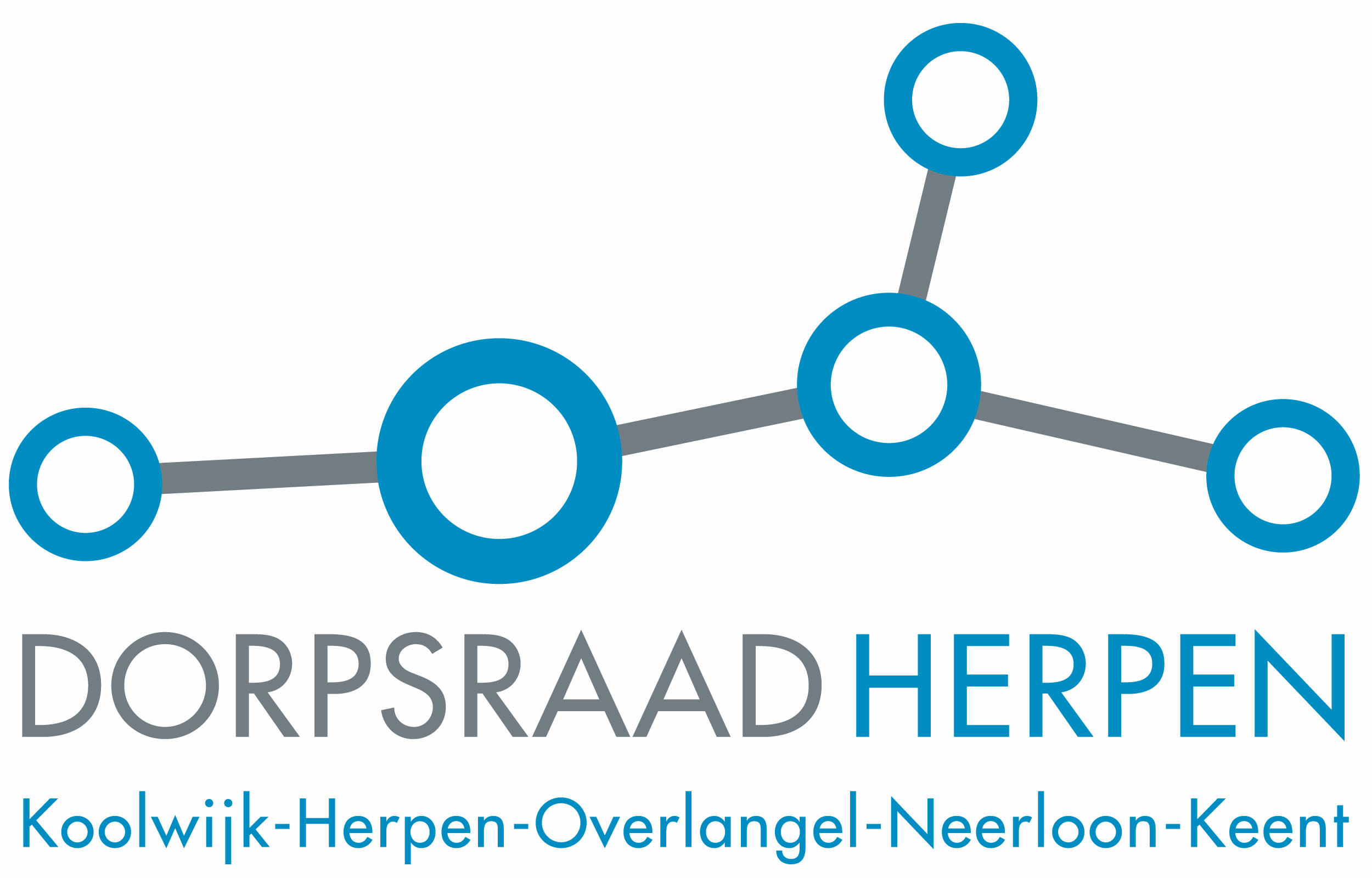 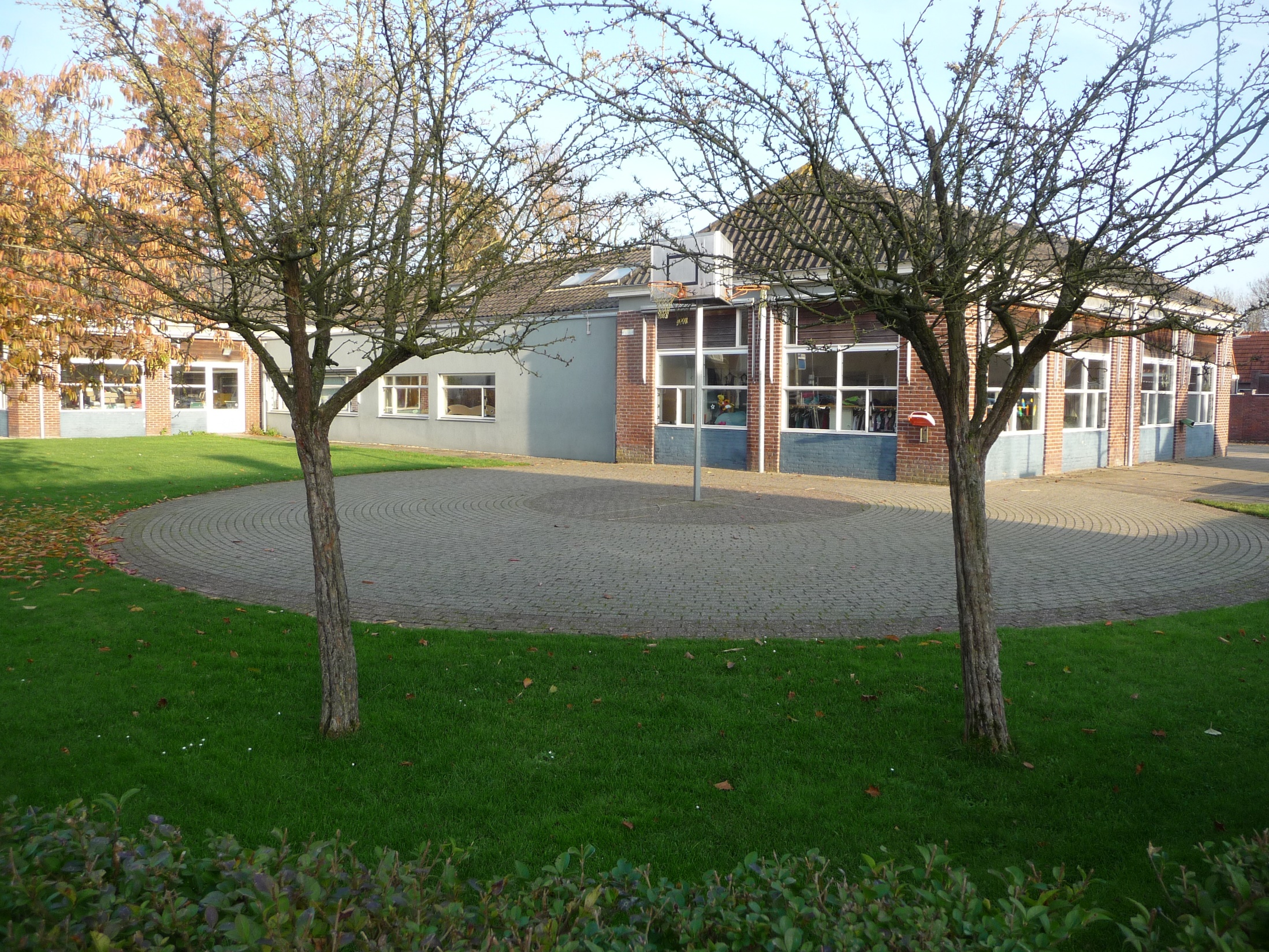 St. Antonius Abt
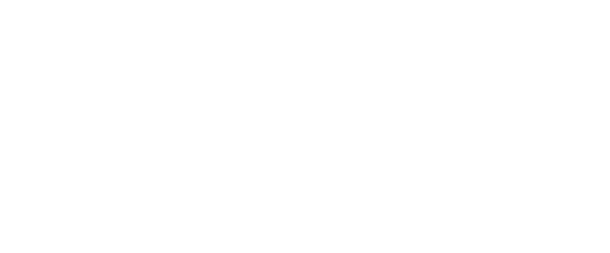 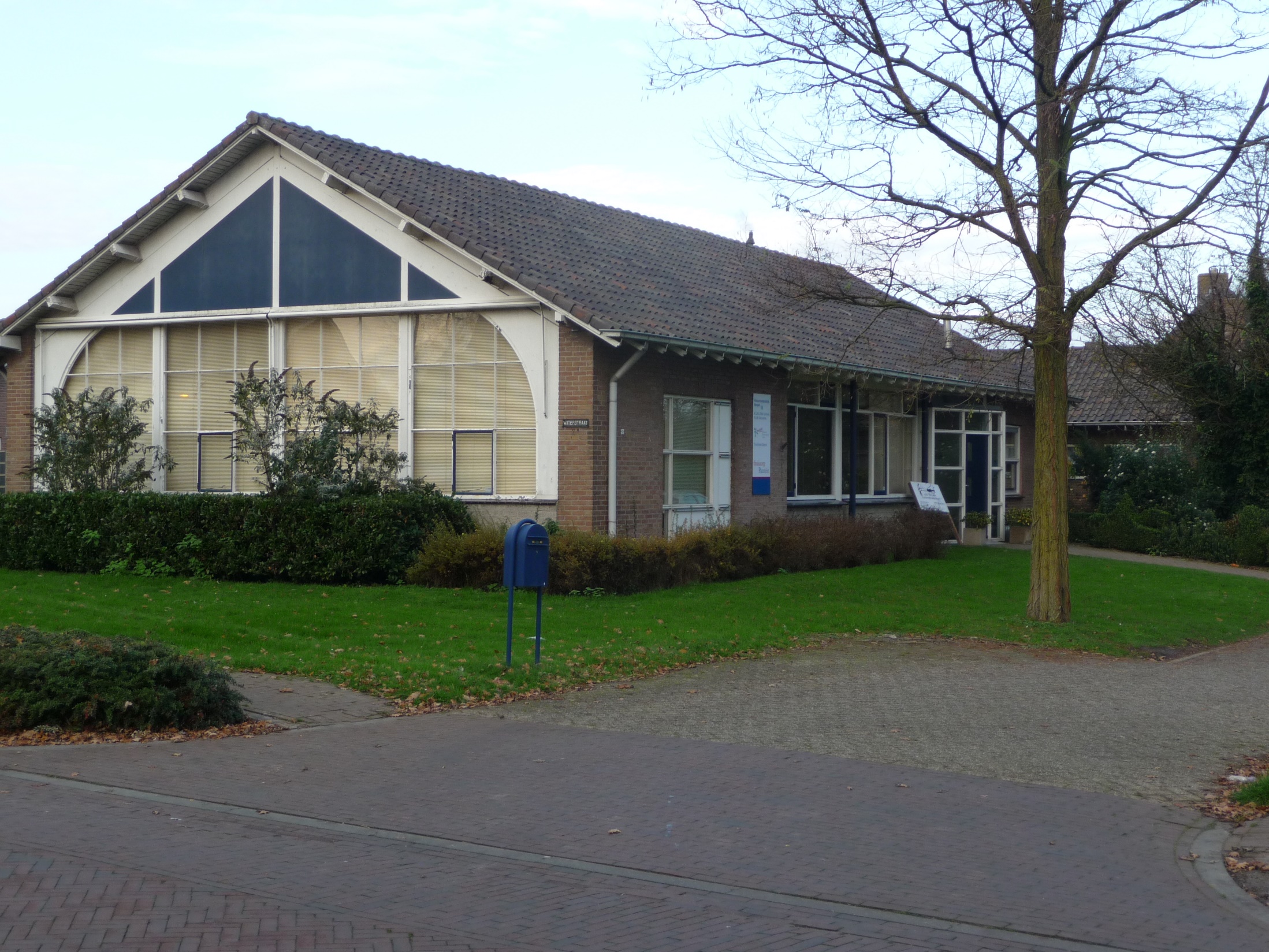 Consultatiebureau
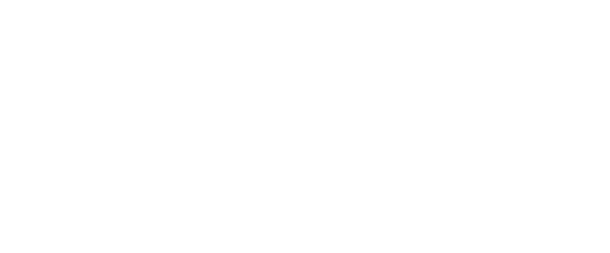 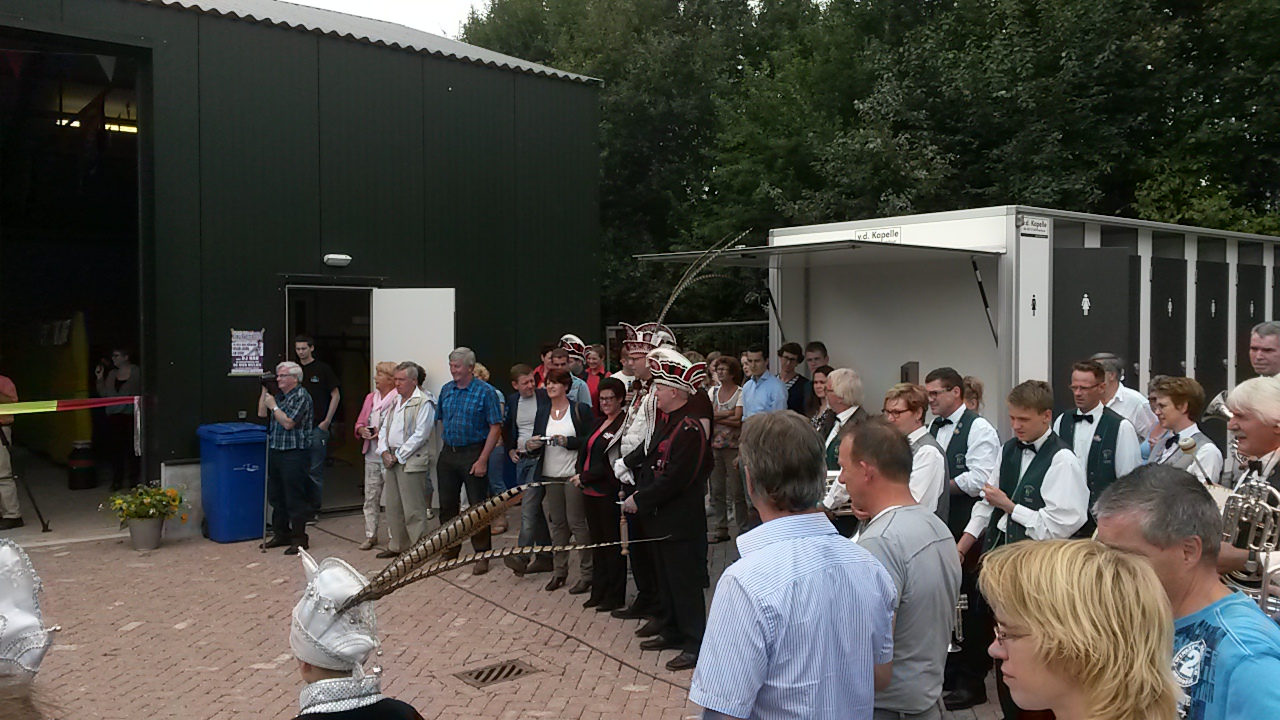 Carnavalsloods
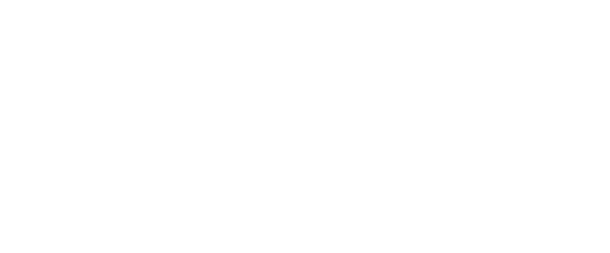 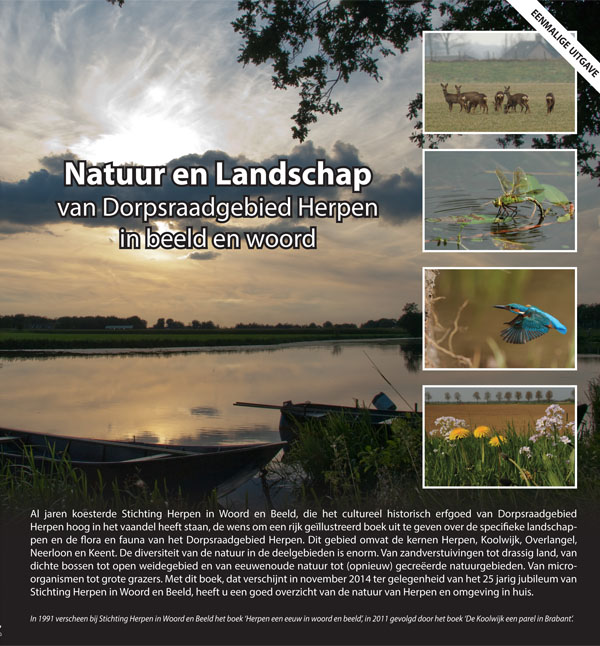 Natuur en Landschap
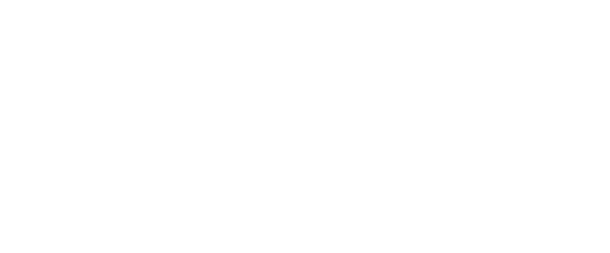 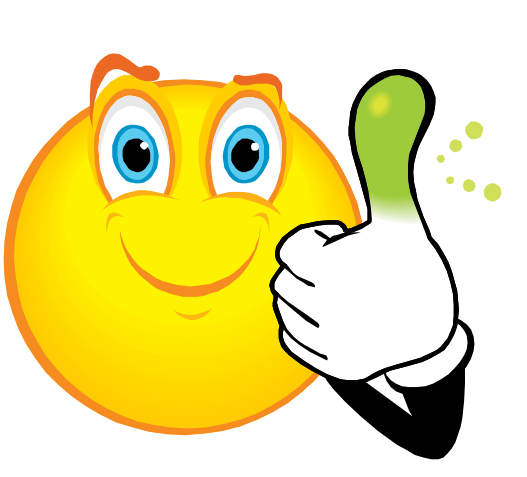 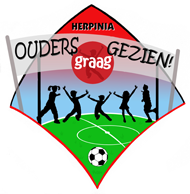 Project Respect
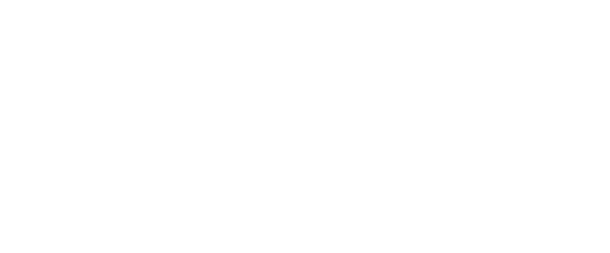 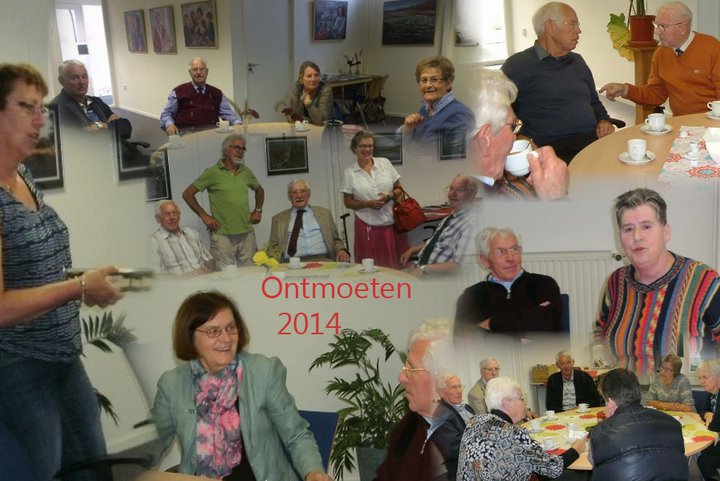 Zorgcoöperatie
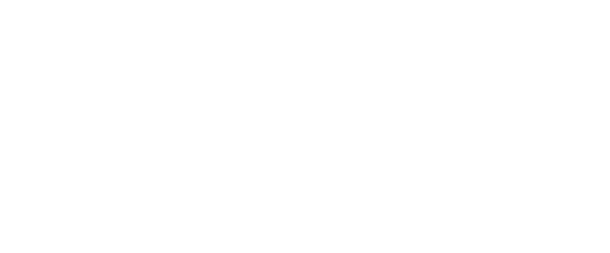 Overdragen:
Voorzieningenkaart 2030

Gezondheidscentrum Herpen

Fietscrossbaantje
Voorzieningen
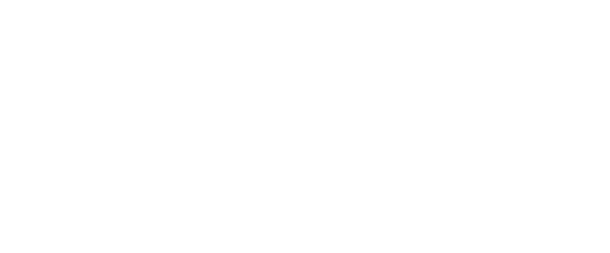 [Speaker Notes: Werkgroep 4 scenario’s uitgewerkt en deze kwam als beste uit de bus.
OKSV voorziet competitievoetbal voor meerdere teams

Een locatie voor beide verenigingen
Voordelen:   Exploitatievoordeel, zeer goed voor de leefbaarheid en sociale cohesie
Investeringen kunnen door zelfwerkzaamheid worden gereduceerd]
Overdragen:
Samenwerking OKSV en TOG

Verbeteren toerisme, (dag)recreatie en bedrijvigheid i.s.m. OVHO

Versterken spilfunctie ‘t Slotje
Sociale kwaliteit
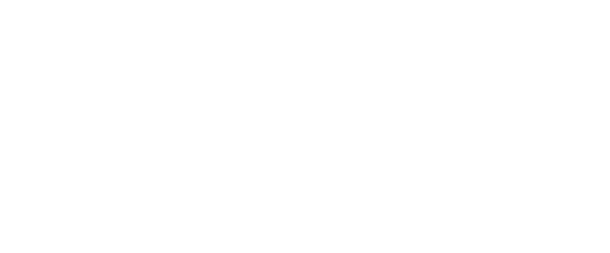 [Speaker Notes: Werkgroep 4 scenario’s uitgewerkt en deze kwam als beste uit de bus.
OKSV voorziet competitievoetbal voor meerdere teams

Een locatie voor beide verenigingen
Voordelen:   Exploitatievoordeel, zeer goed voor de leefbaarheid en sociale cohesie
Investeringen kunnen door zelfwerkzaamheid worden gereduceerd]
Beleidsplannen
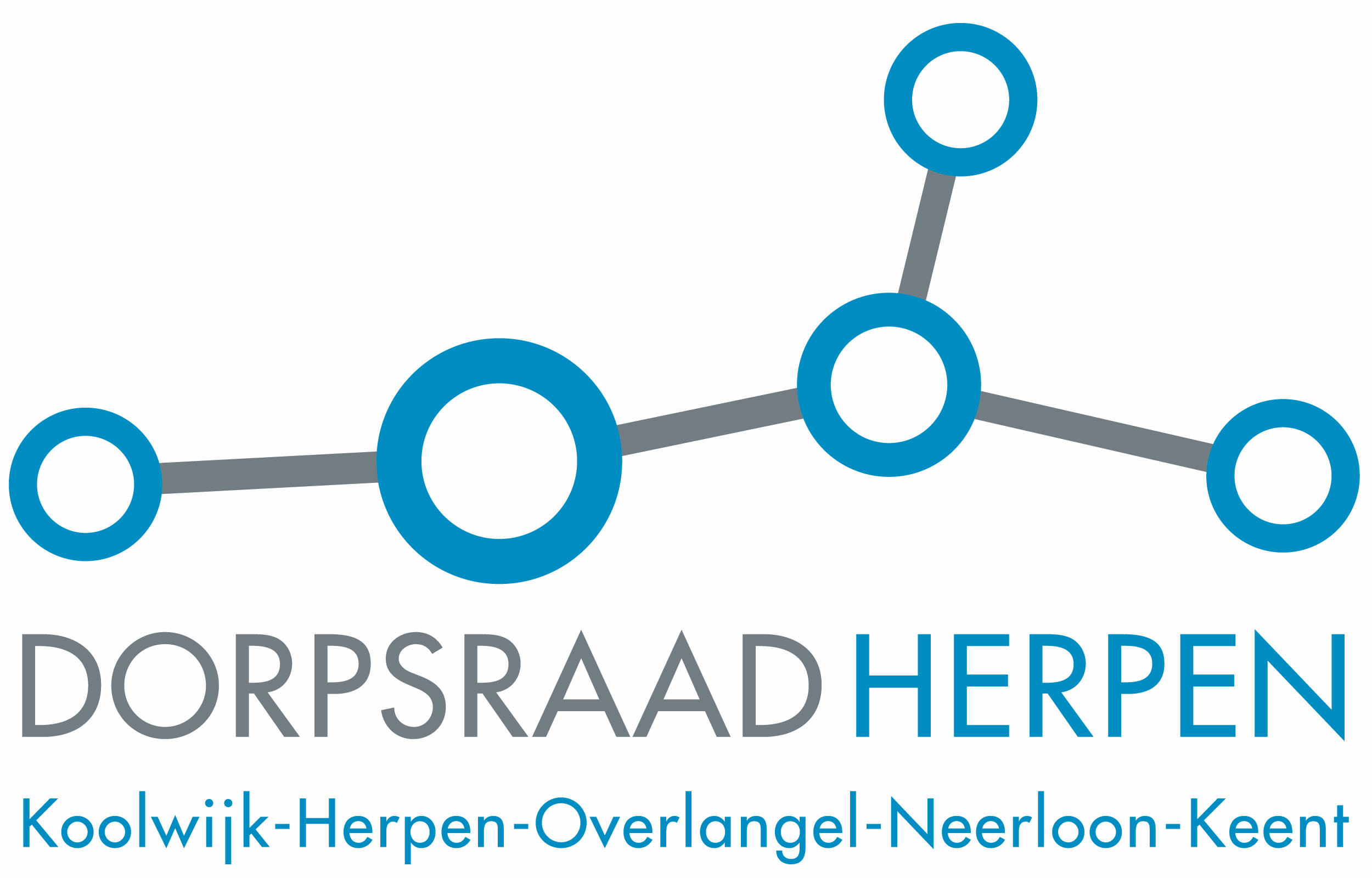 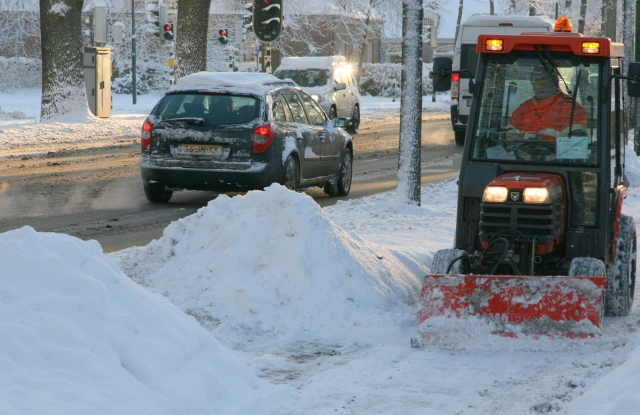 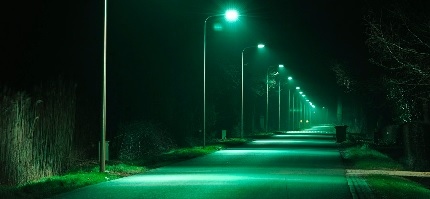 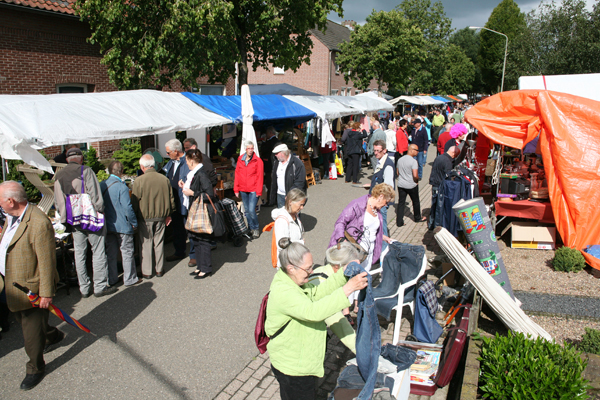 Beleidsplannen
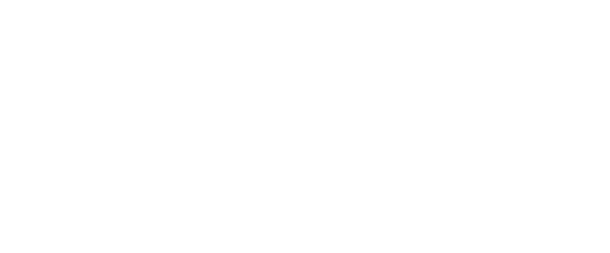 Werkgroepen
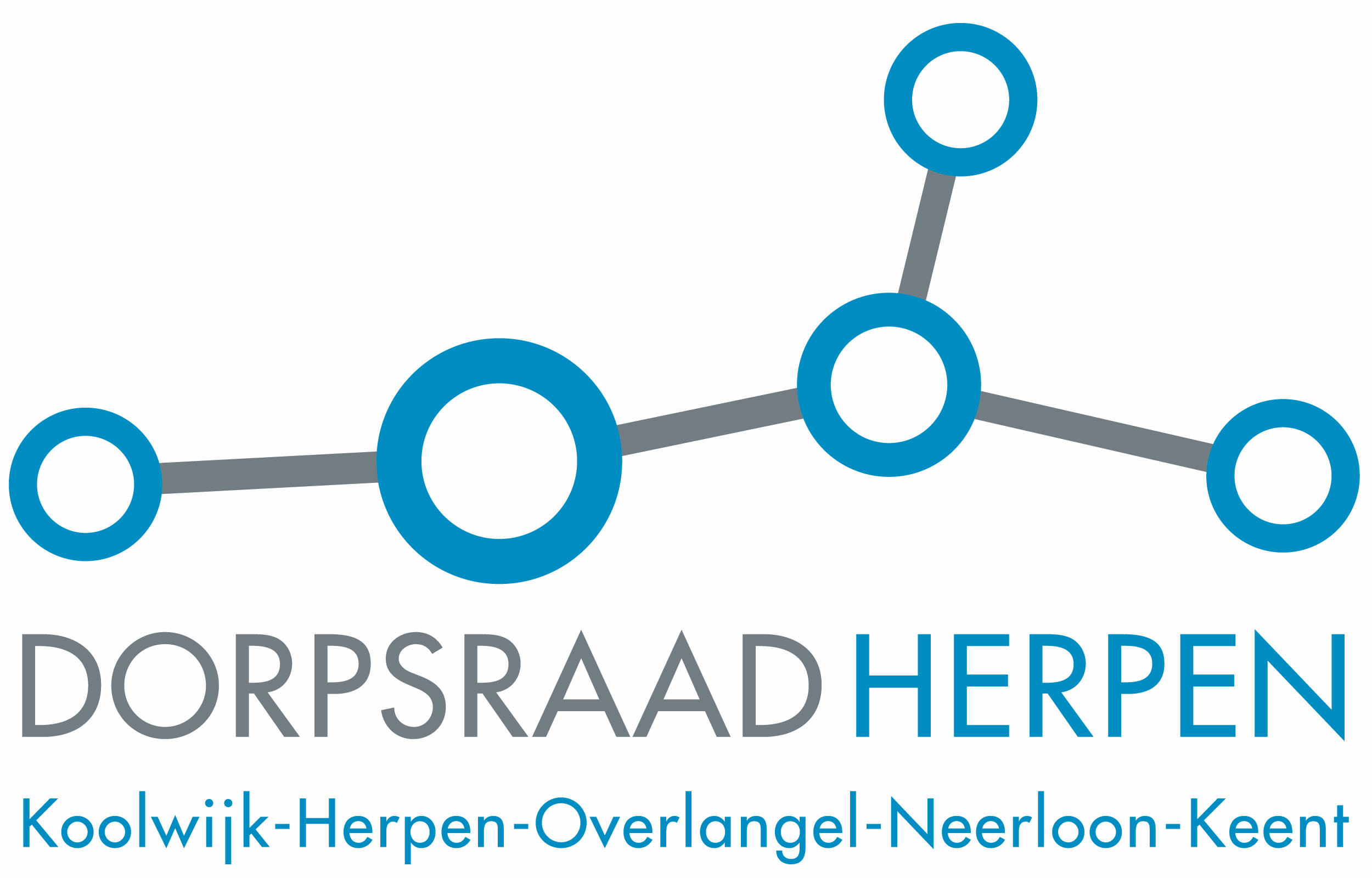 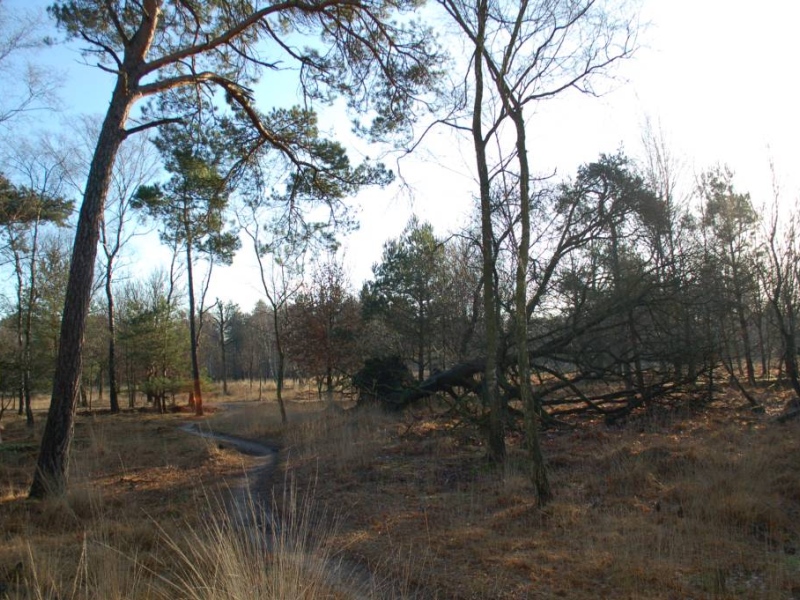 Herperduin
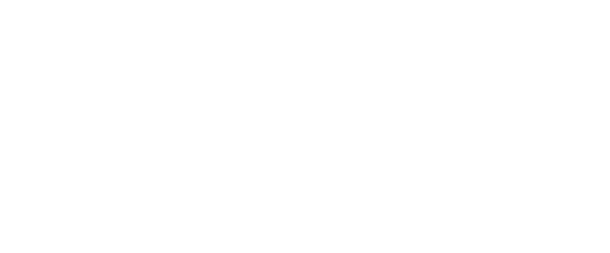 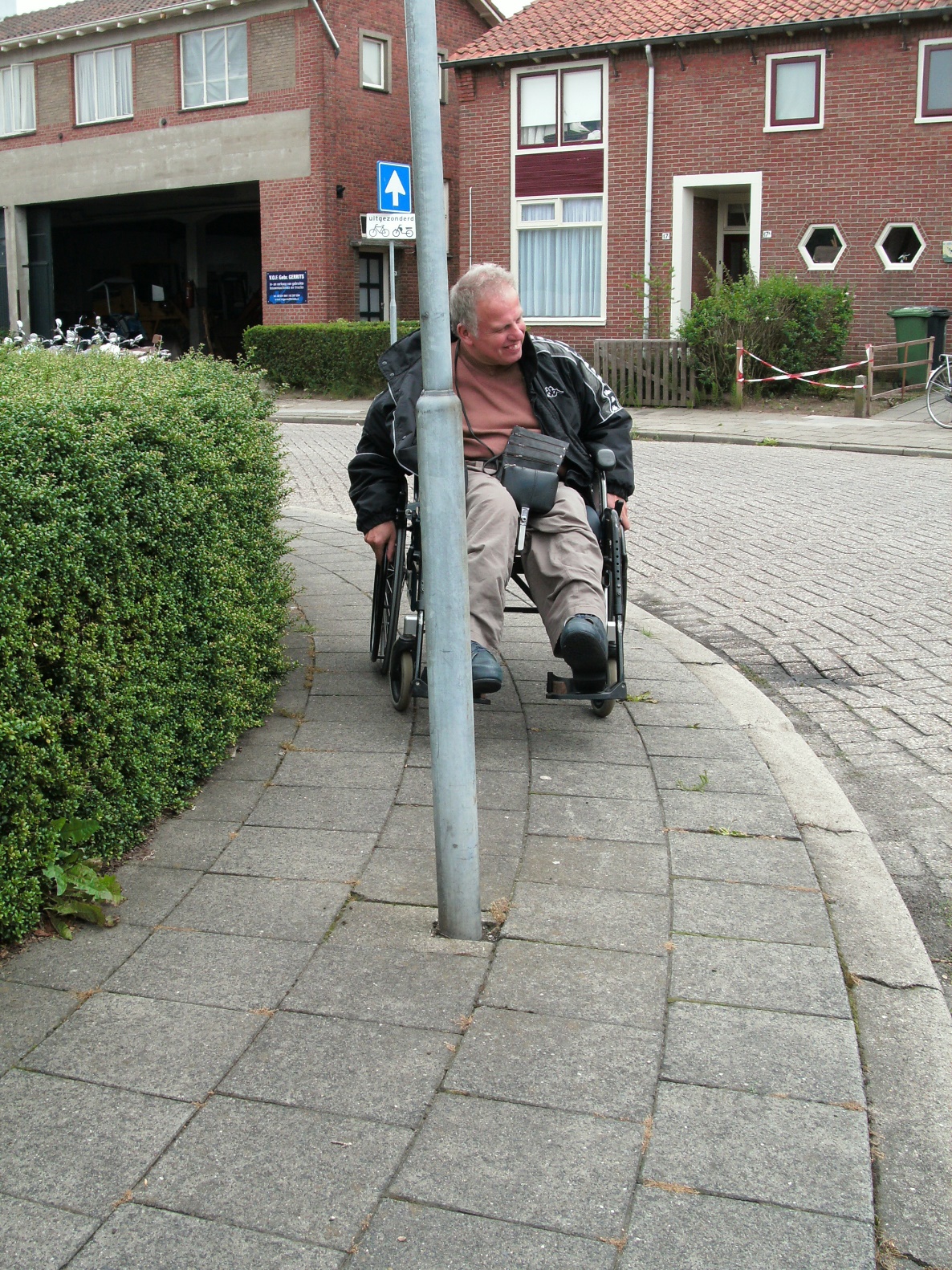 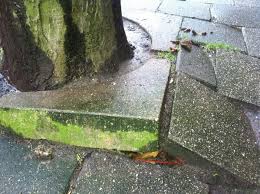 Rolstoel en Rollatorplan
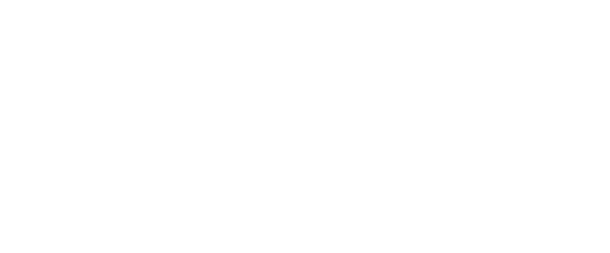 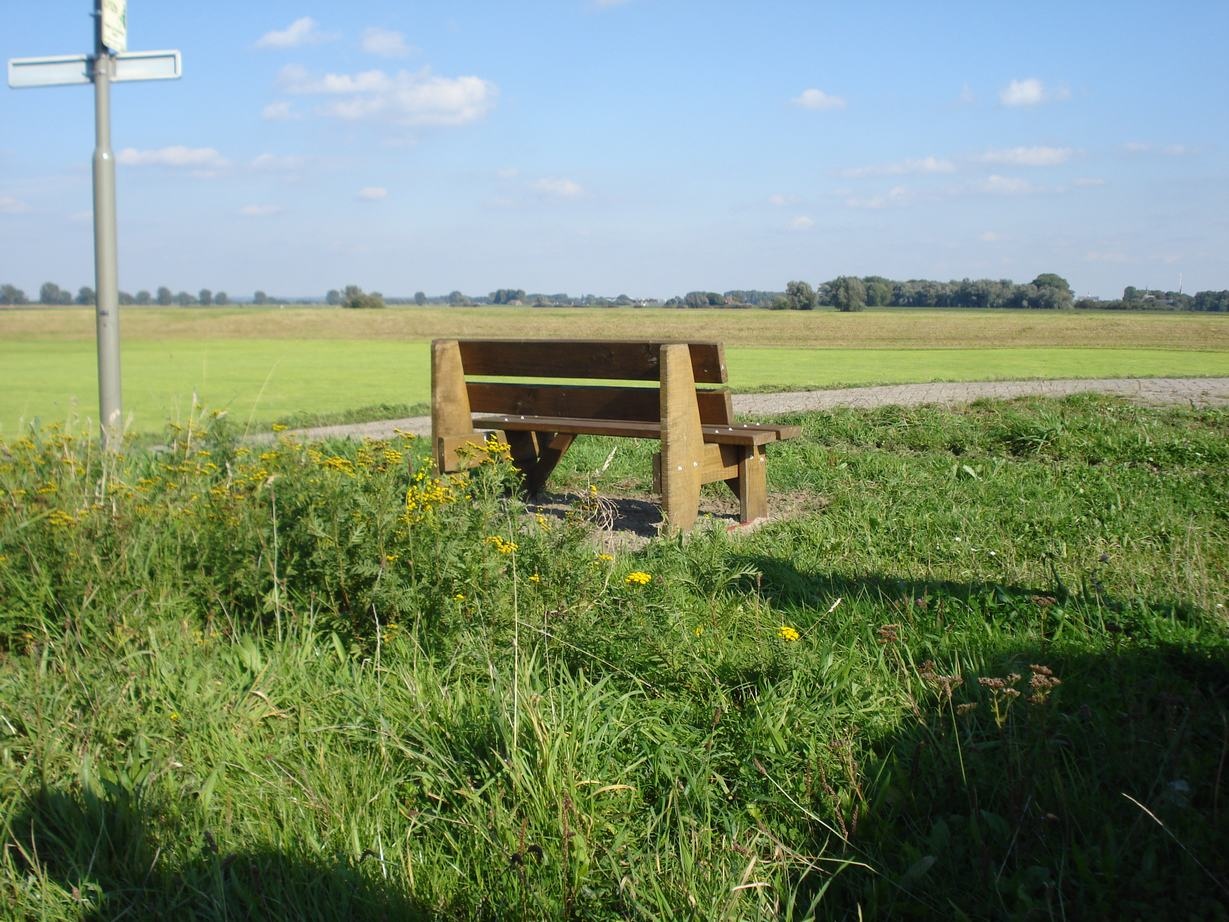 Bankenplan
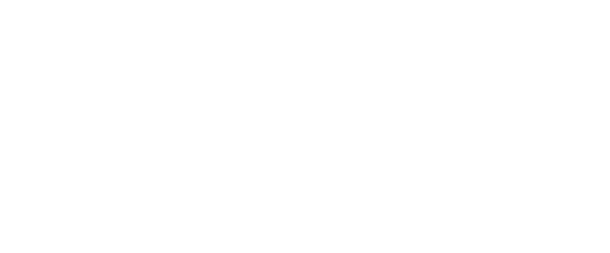 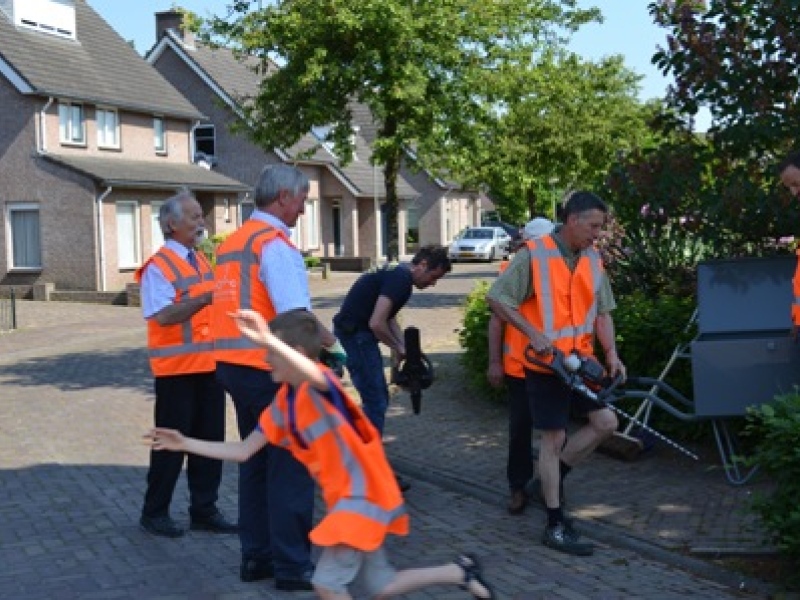 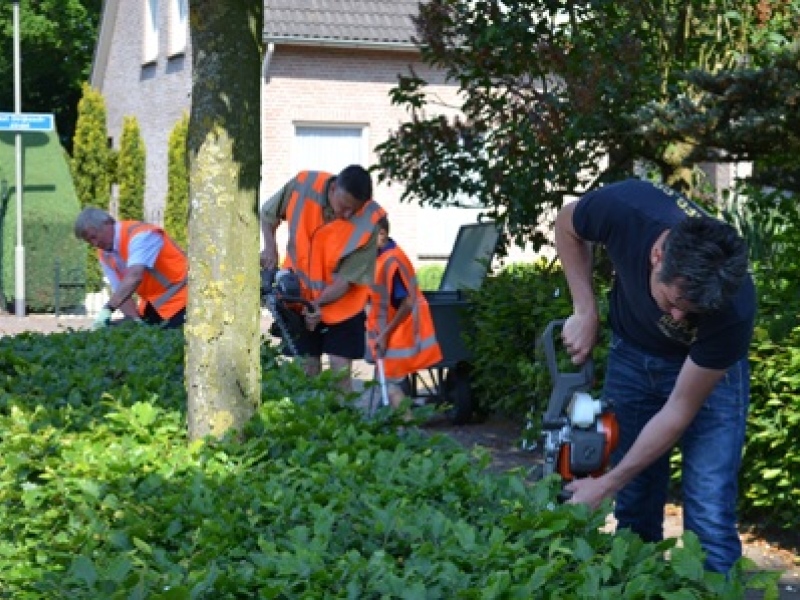 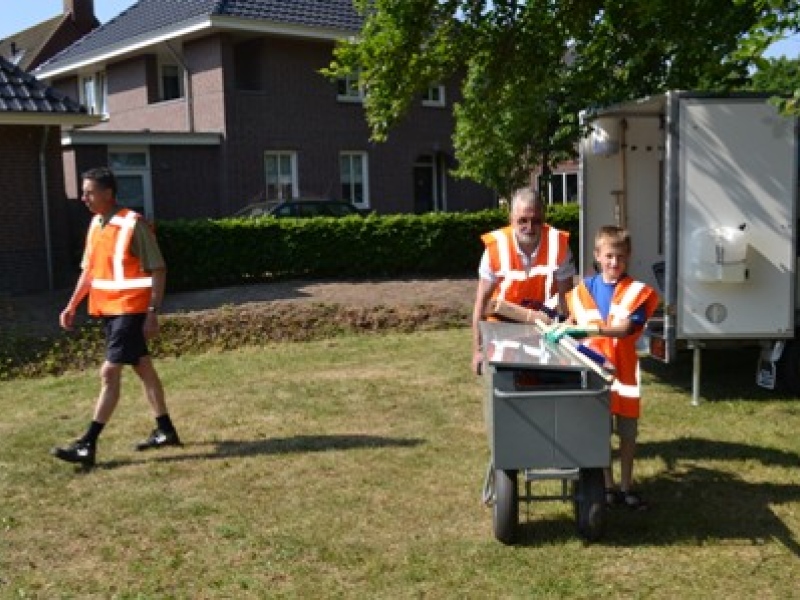 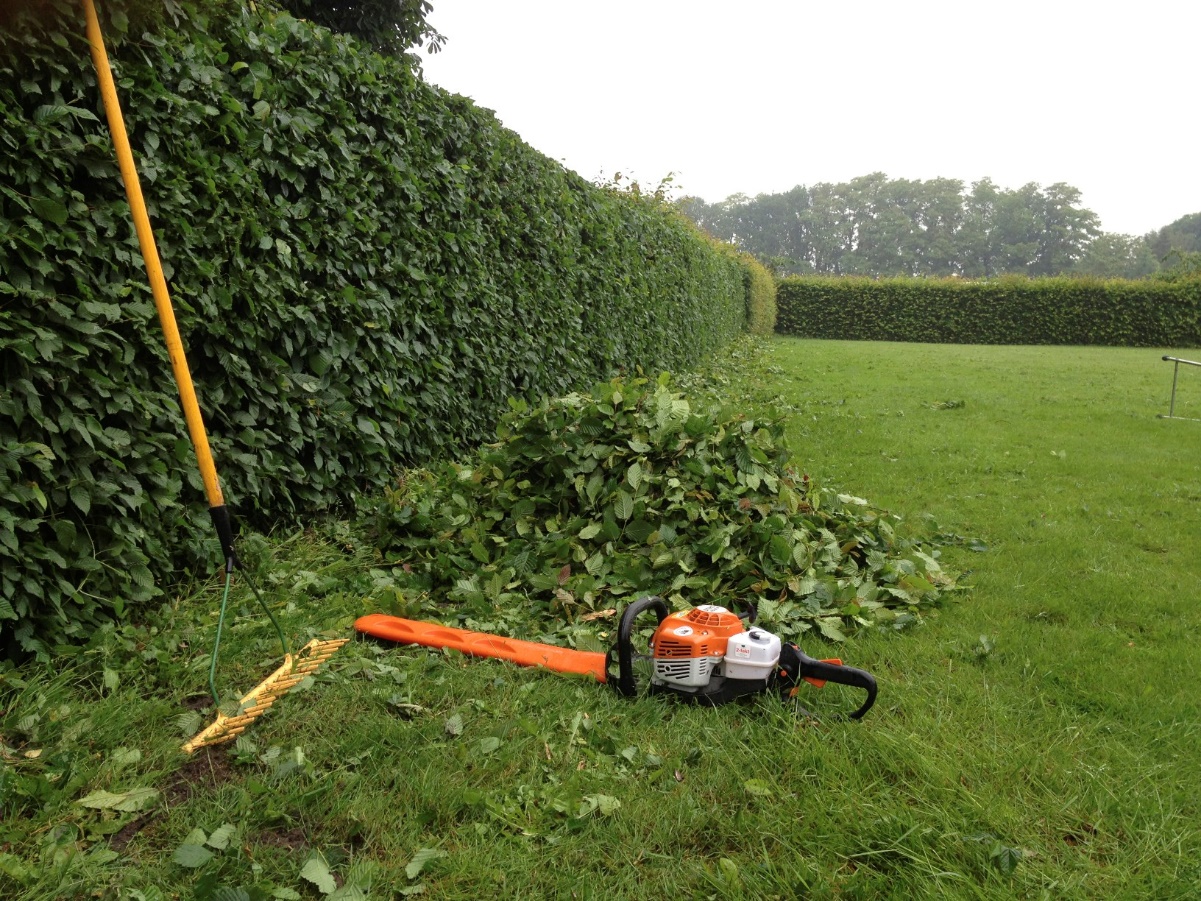 Snoei ploeg
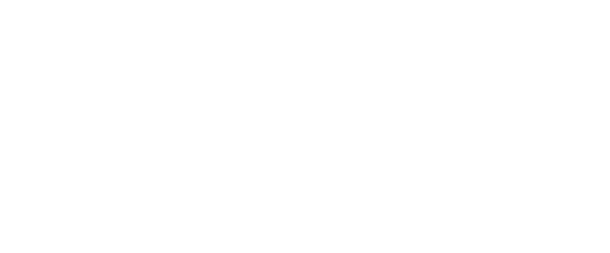 K-5 fietstocht
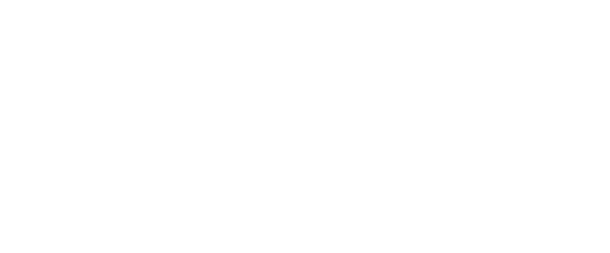 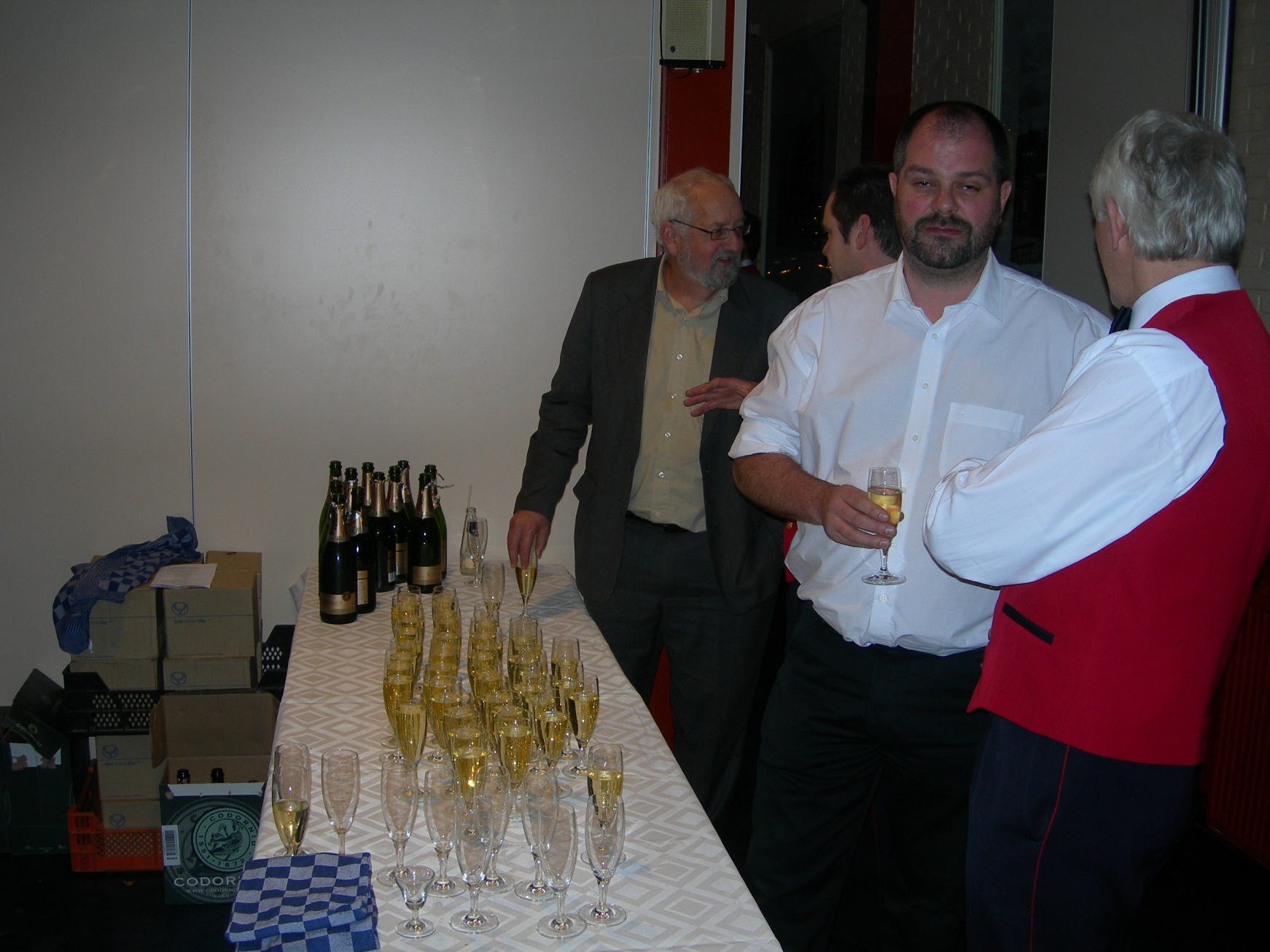 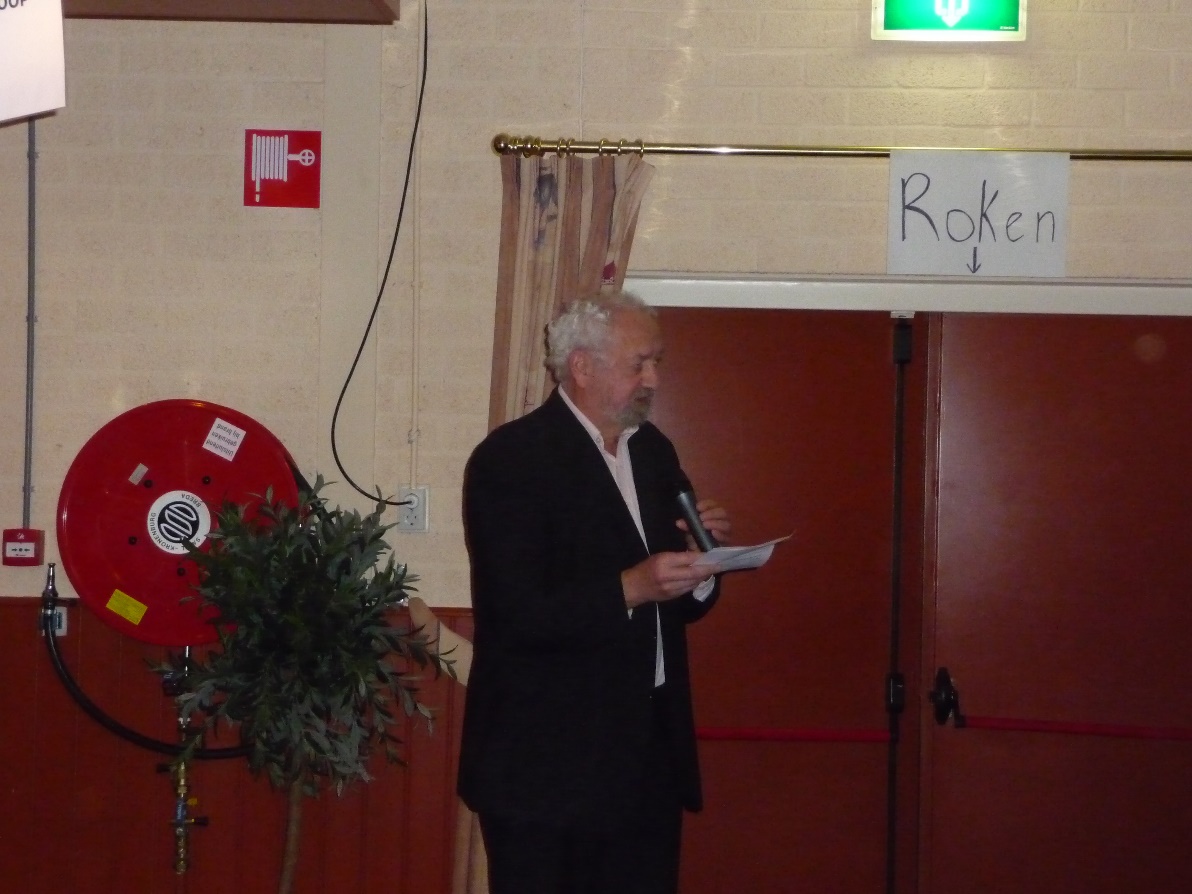 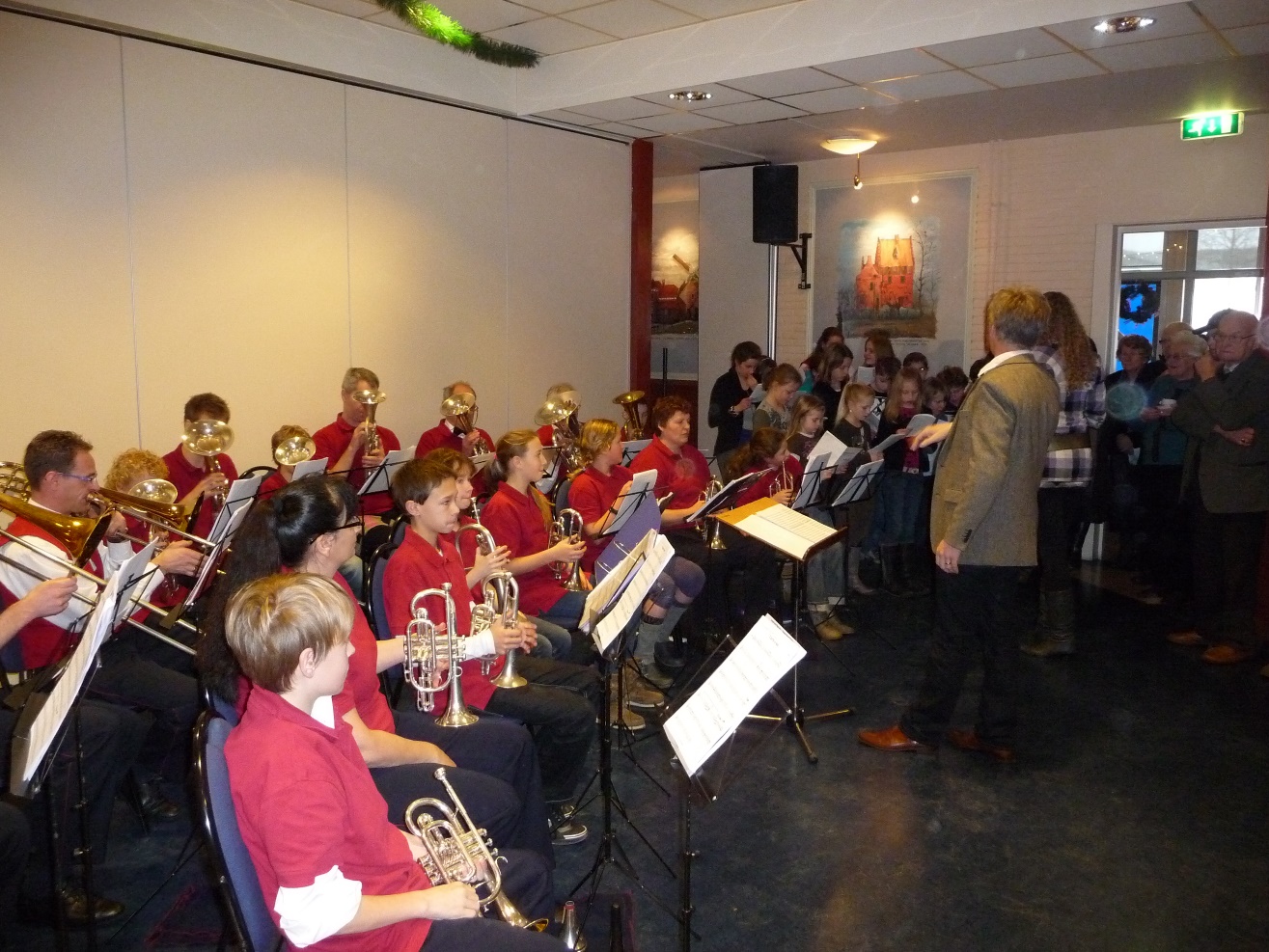 Nieuwjaarsreceptie
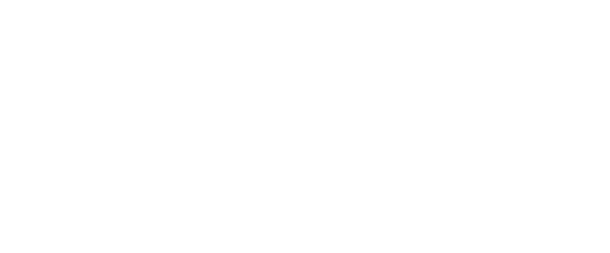 Overdragen:
Afspraken werkgroep Groenbeheer

Draaiboek K5 fietstocht

Nieuwjaarsreceptie
Werkgroepen
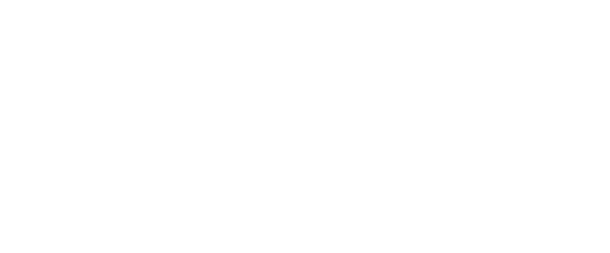 Klankbordgroepen
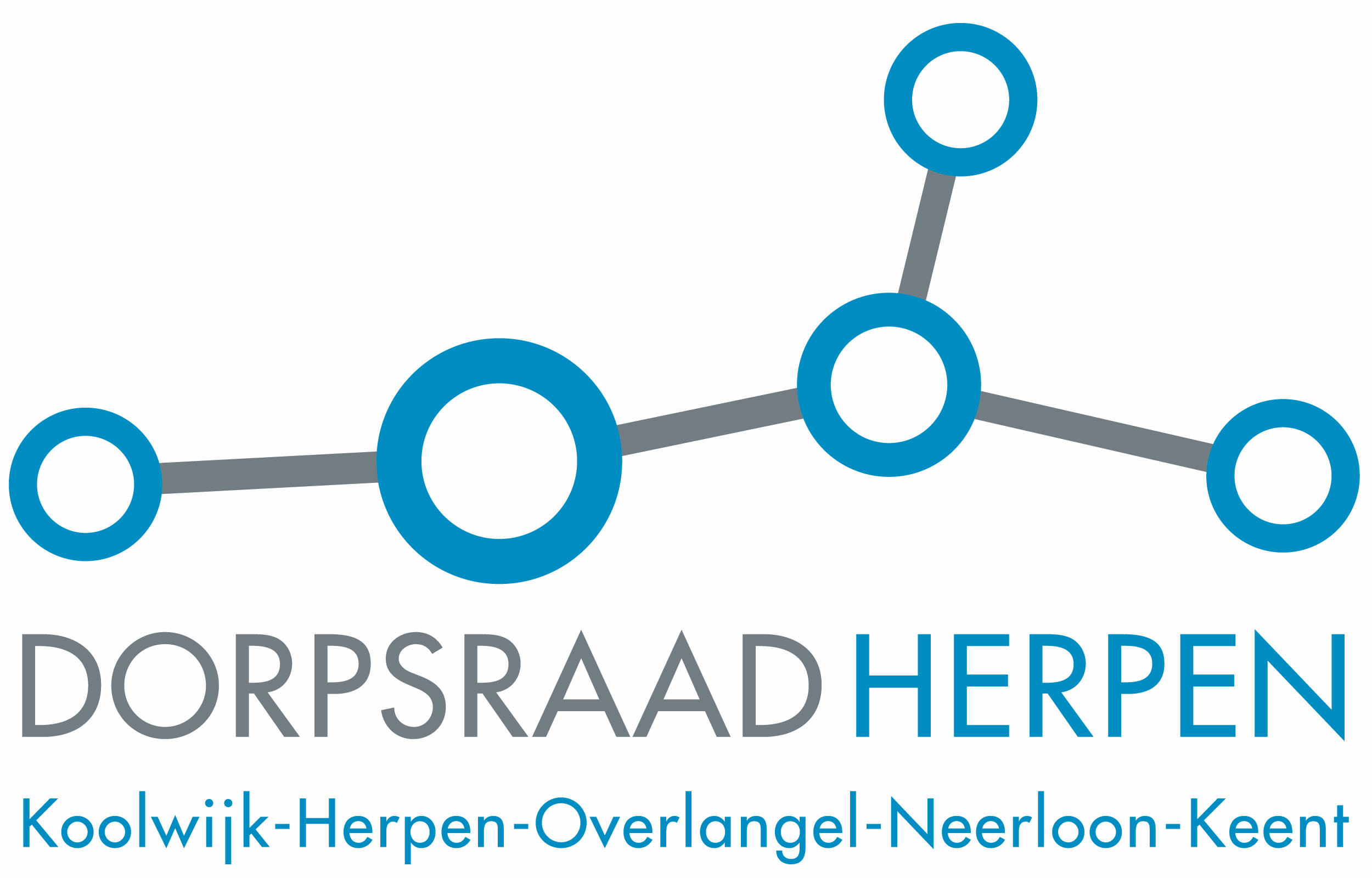 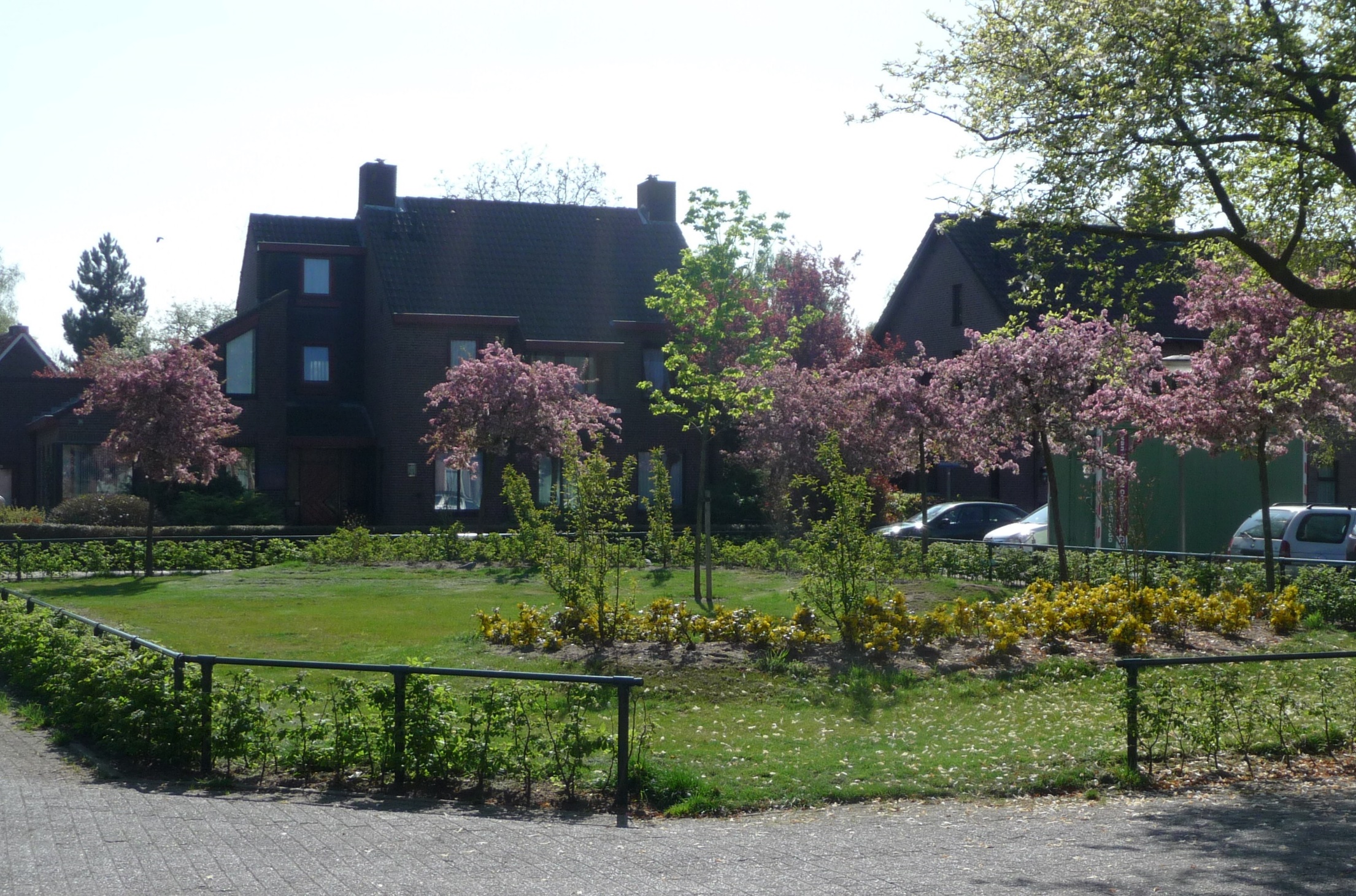 Hoefnagel
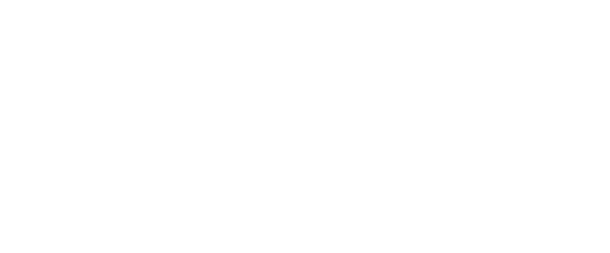 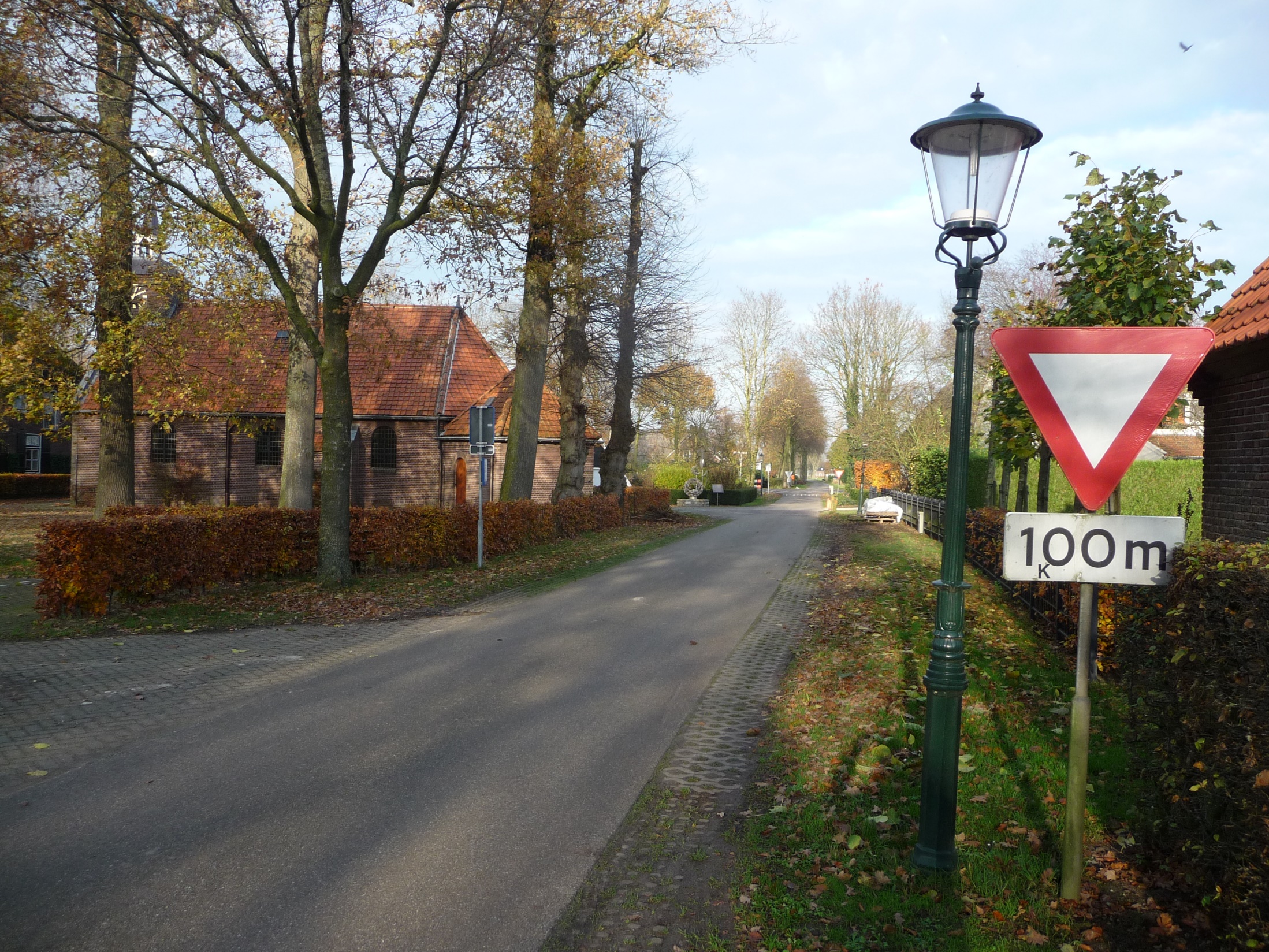 Koolwijk
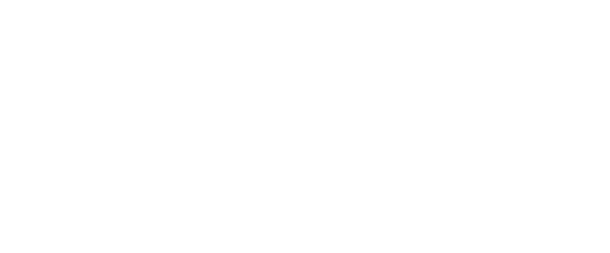 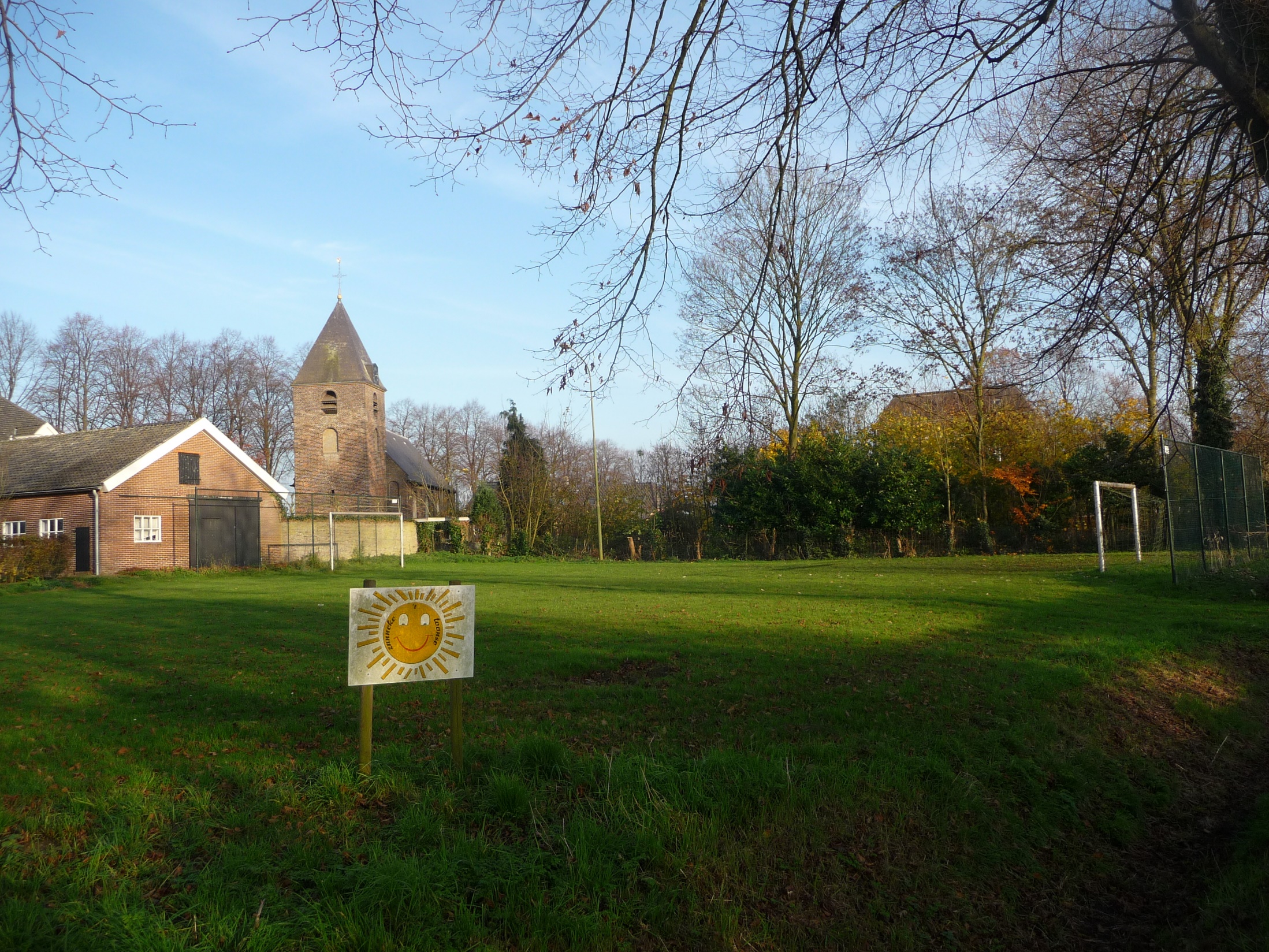 Neerloon
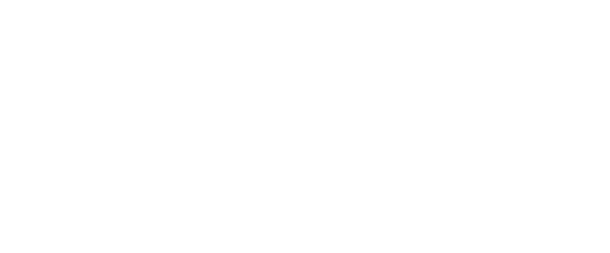 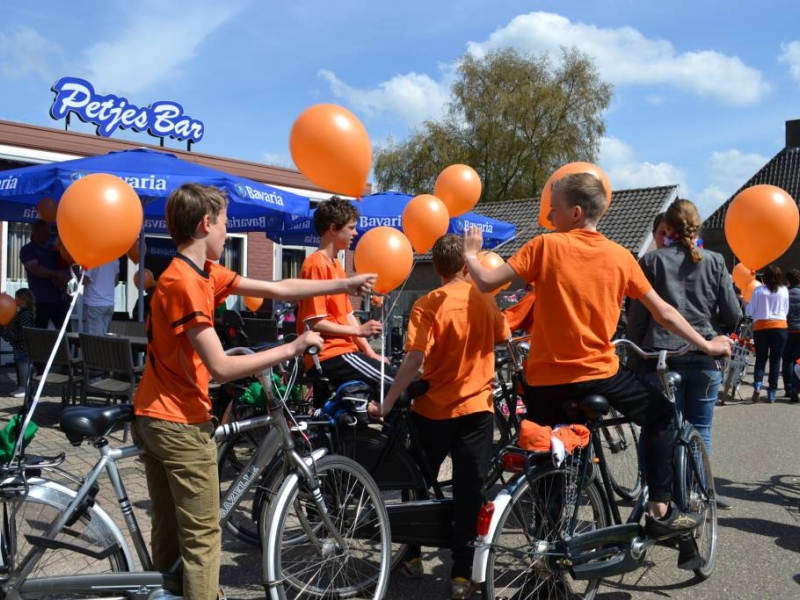 Overlangel
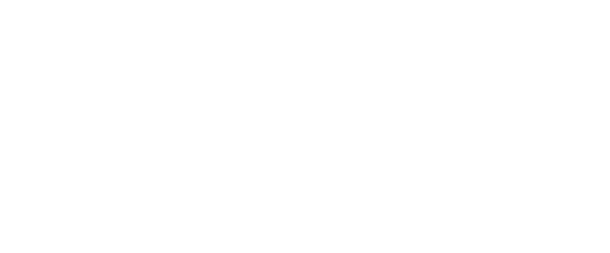 Thema-avonden
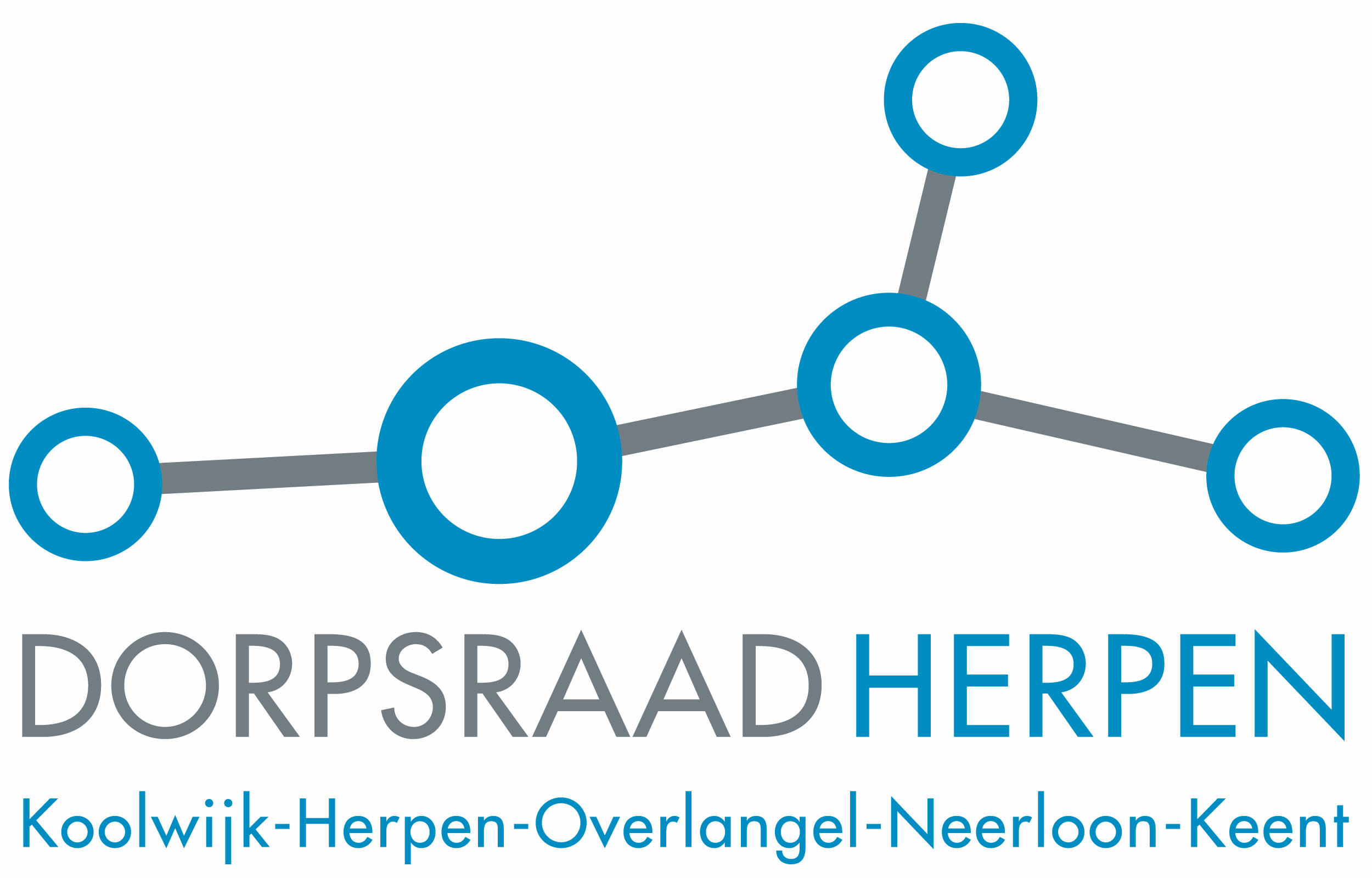 Jeugd en Jongeren
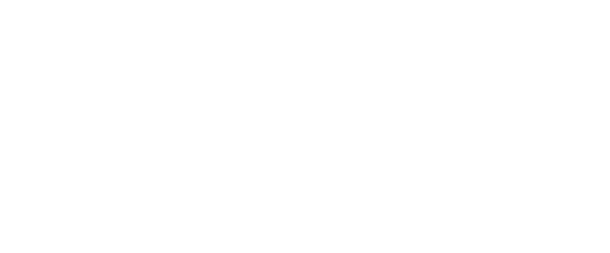 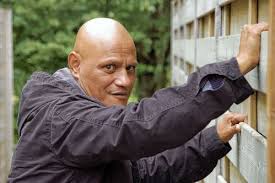 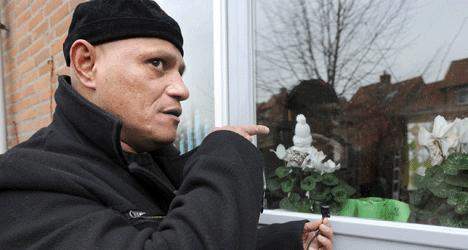 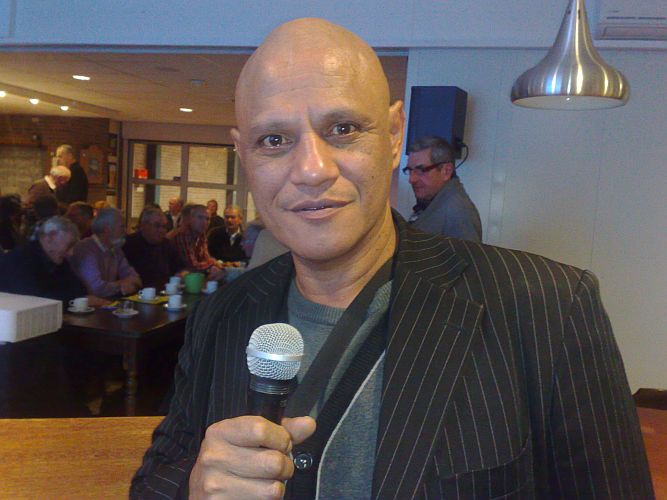 Veiligheid rond woning
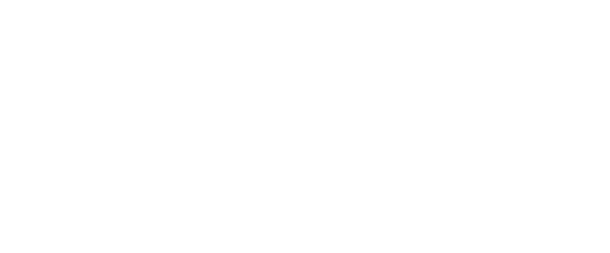 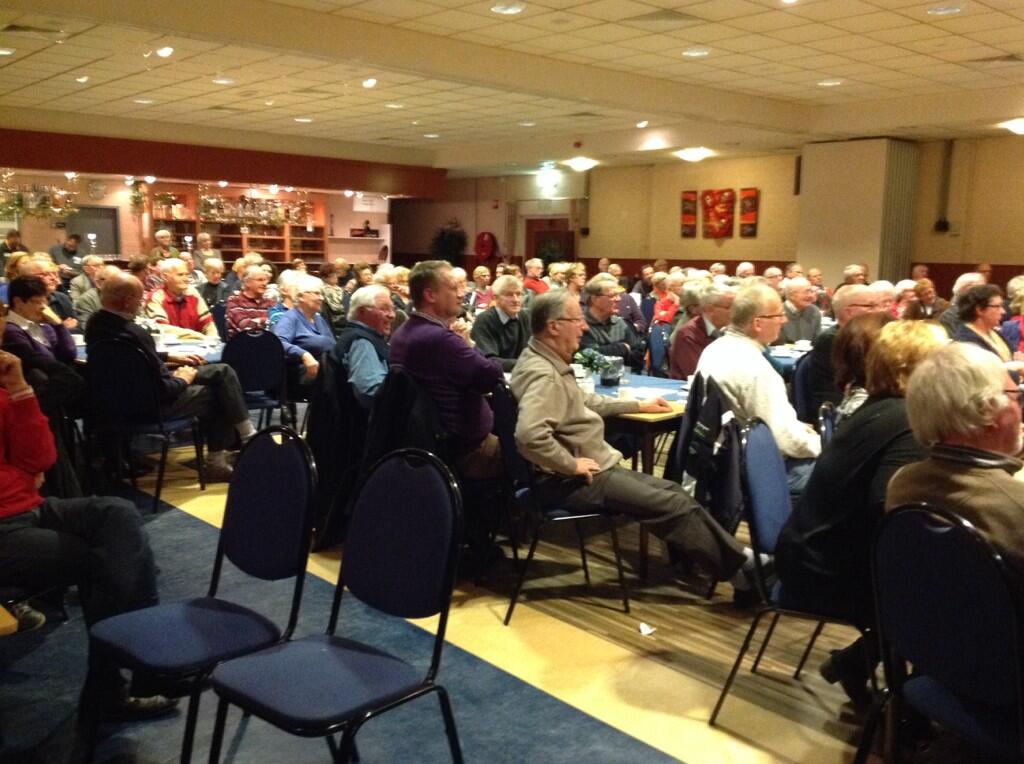 Zorg coöperatie
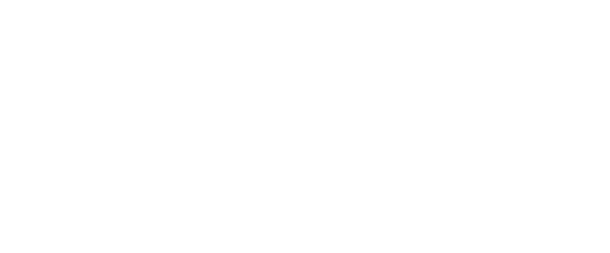 Politieke avond
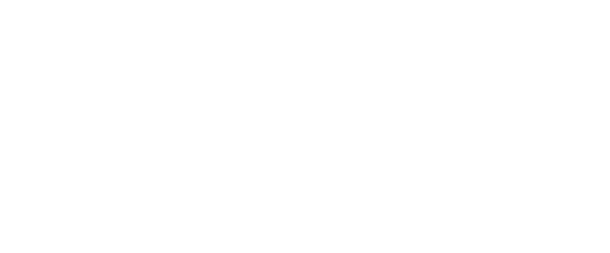 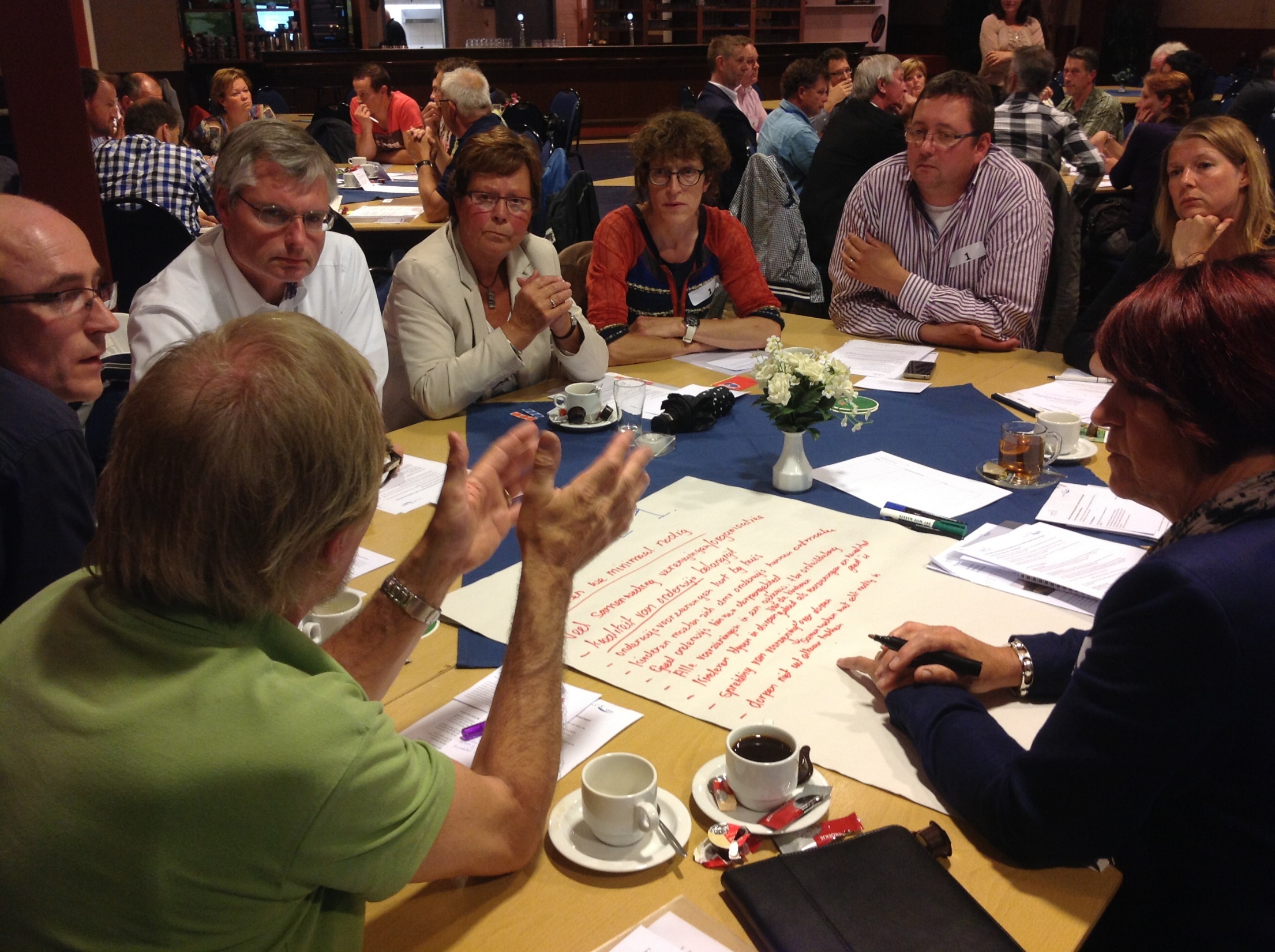 Voorzieningenkaart
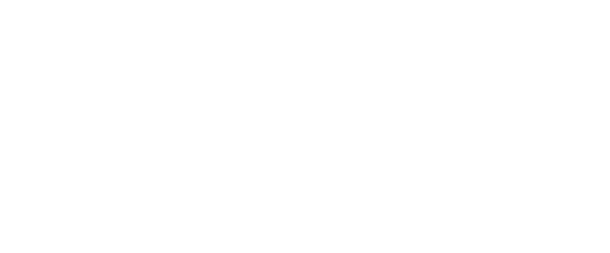 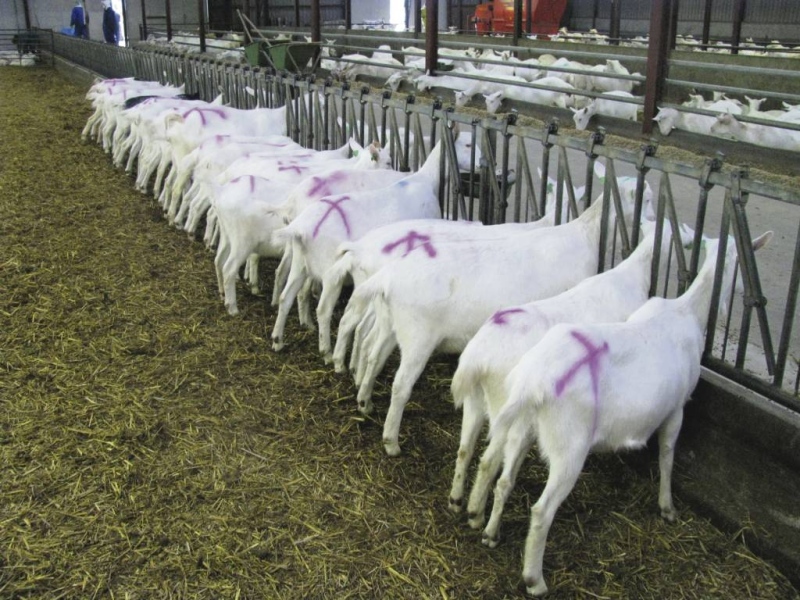 Gevolgen Q-koorts
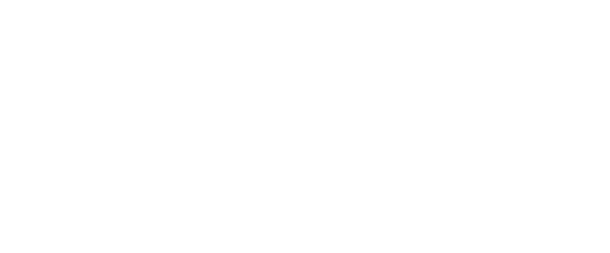 Rondrit burgemeester
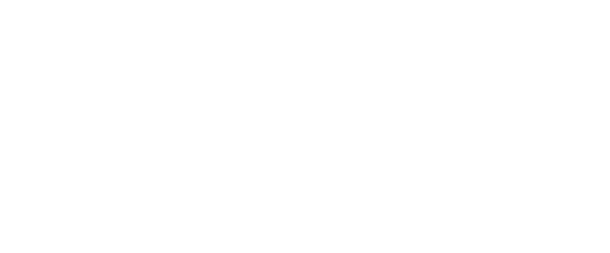 Subsidies
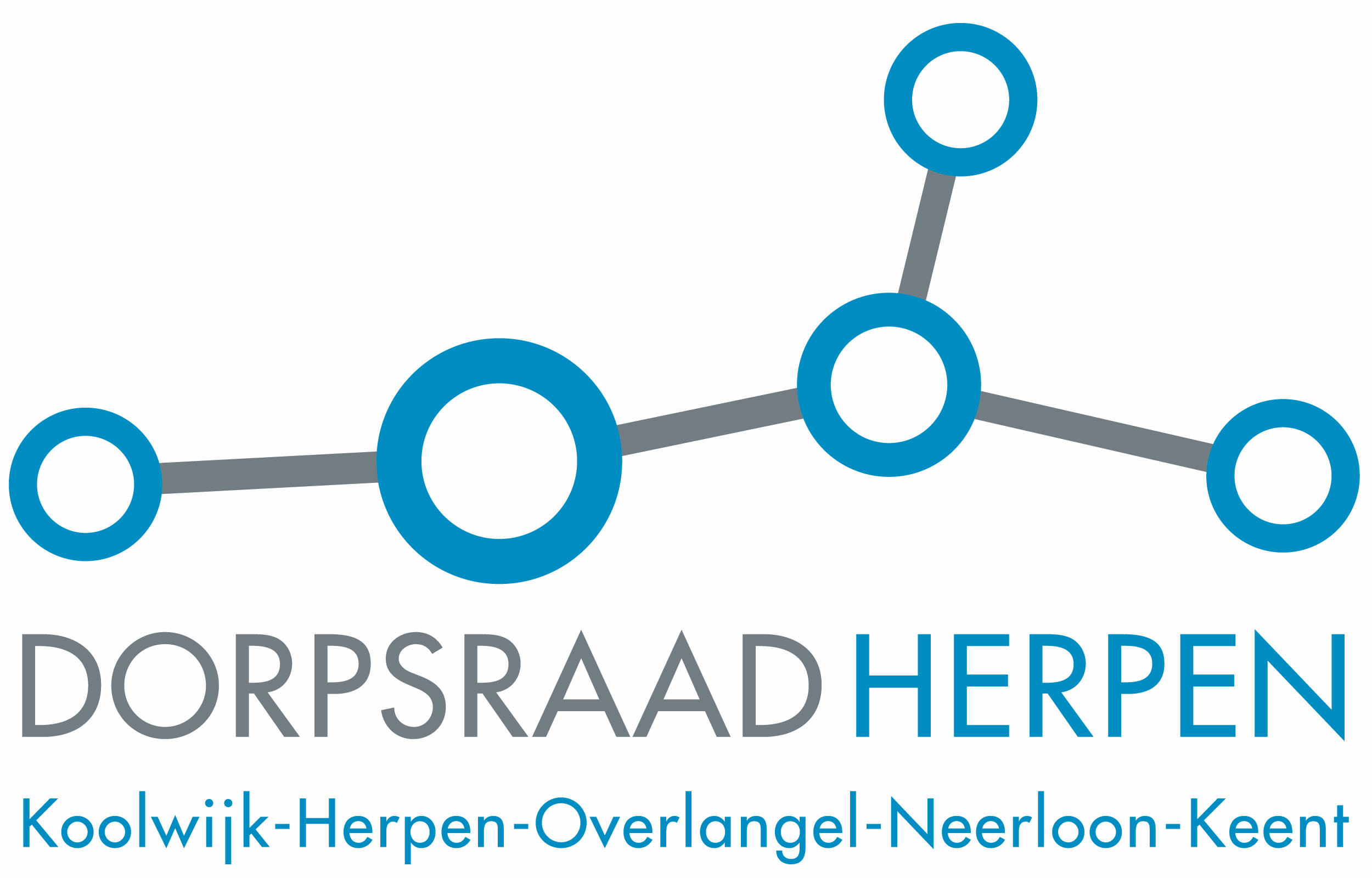 In Vuur en Vlam
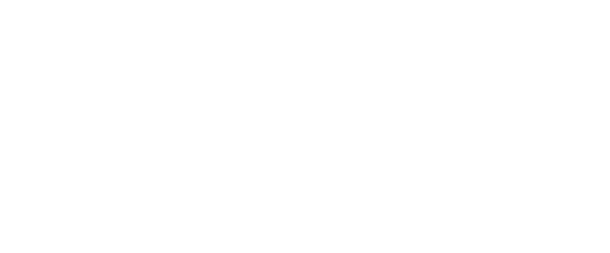 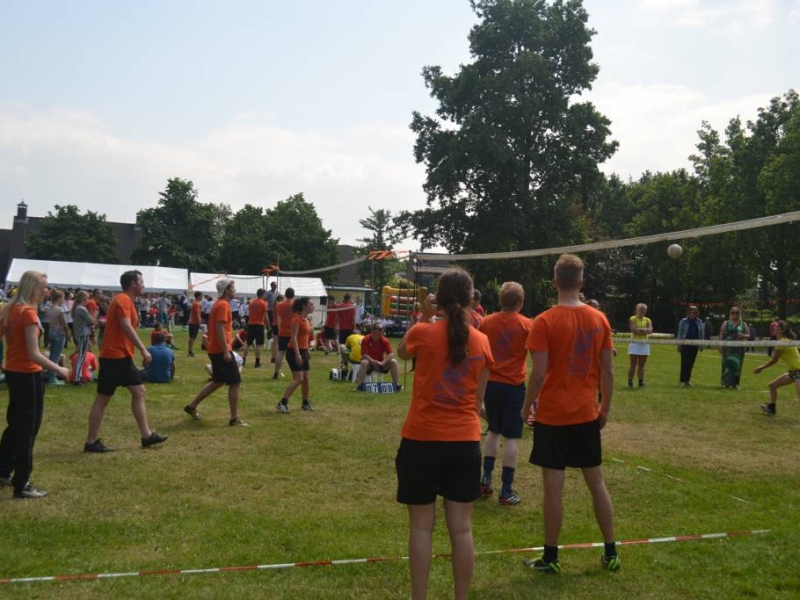 Volleybaltournooi
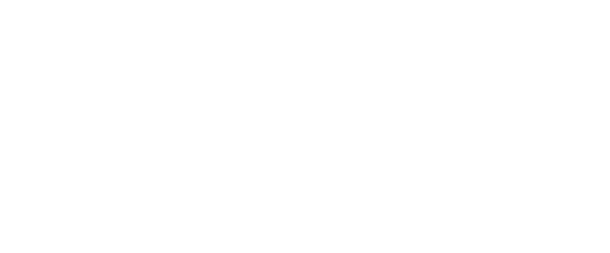 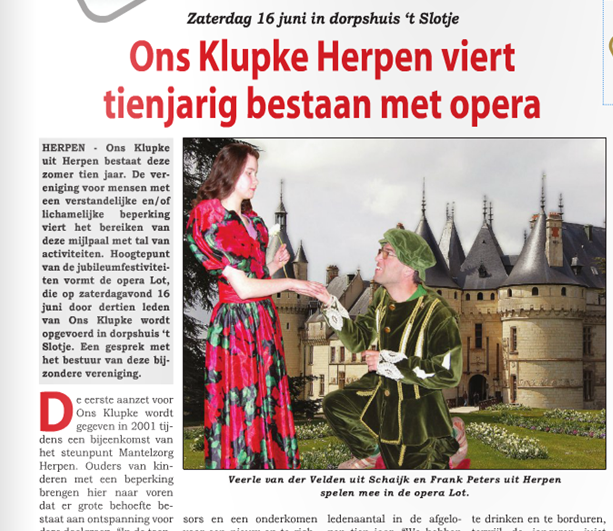 Opera Lot
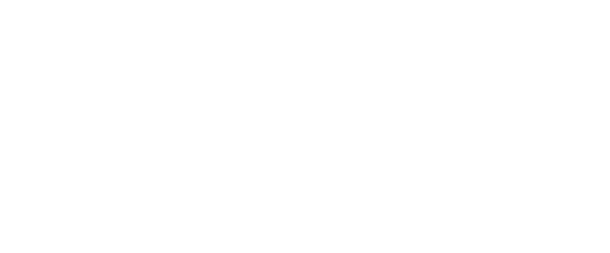 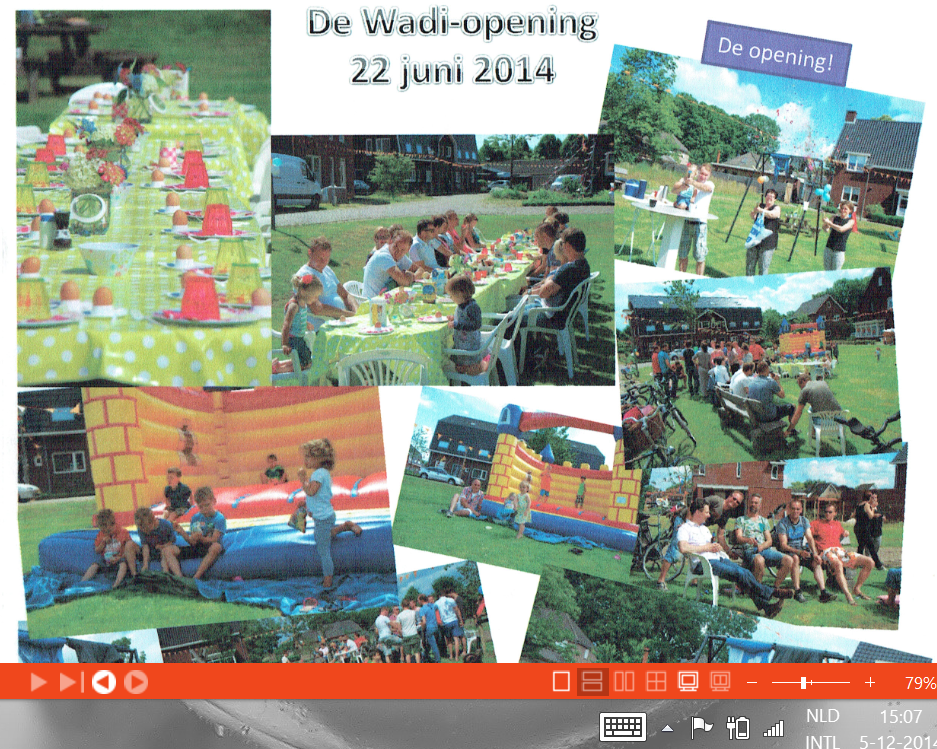 Opening De Jas
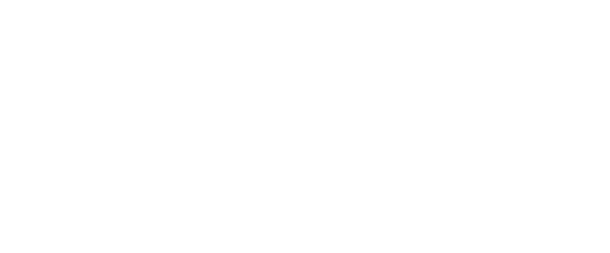 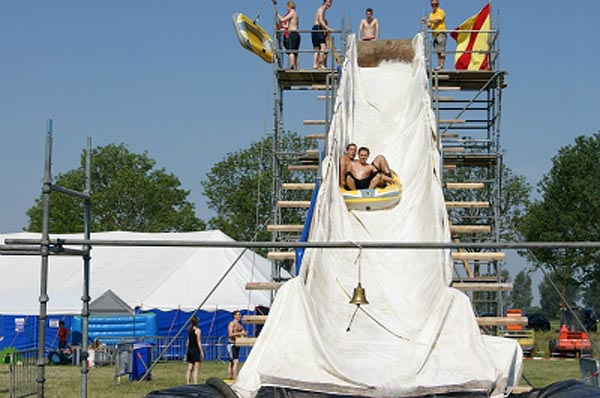 Zeskamp
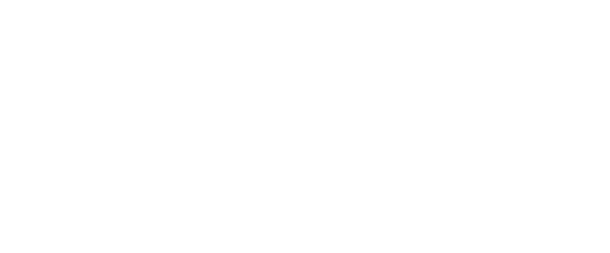 Natuur en landschap
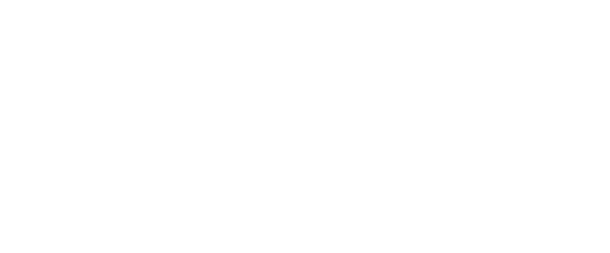